Администрация города Томска
Департамент образования 
МУНИЦИПАЛЬНОЕ АВТОНОМНОЕ ДОШКОЛЬНОЕ ОБРАЗОВАТЕЛЬНОЕ 
УЧРЕЖДЕНИЕ ДЕТСКИЙ САД № 39 г. ТОМСК
634021, город Томск, ул. Алтайская 128, телефон 45-06-40
Лексическая тема
«Зимующие птицы»
Учитель –логопед:
Савинцева Алёна Сергеевна
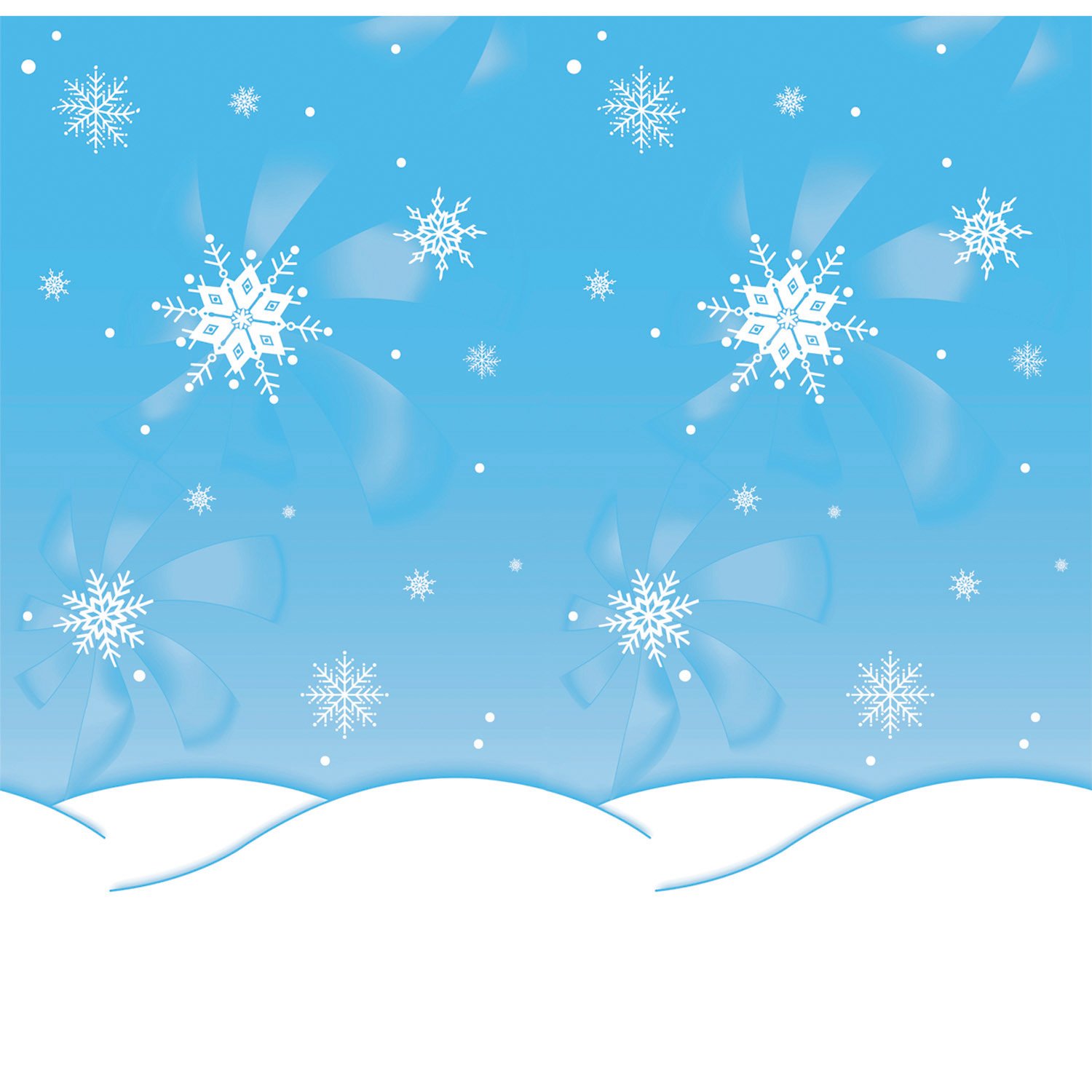 Эти птицы остаются с нами каждую зиму. Их называют «зимующими». Назови птиц.
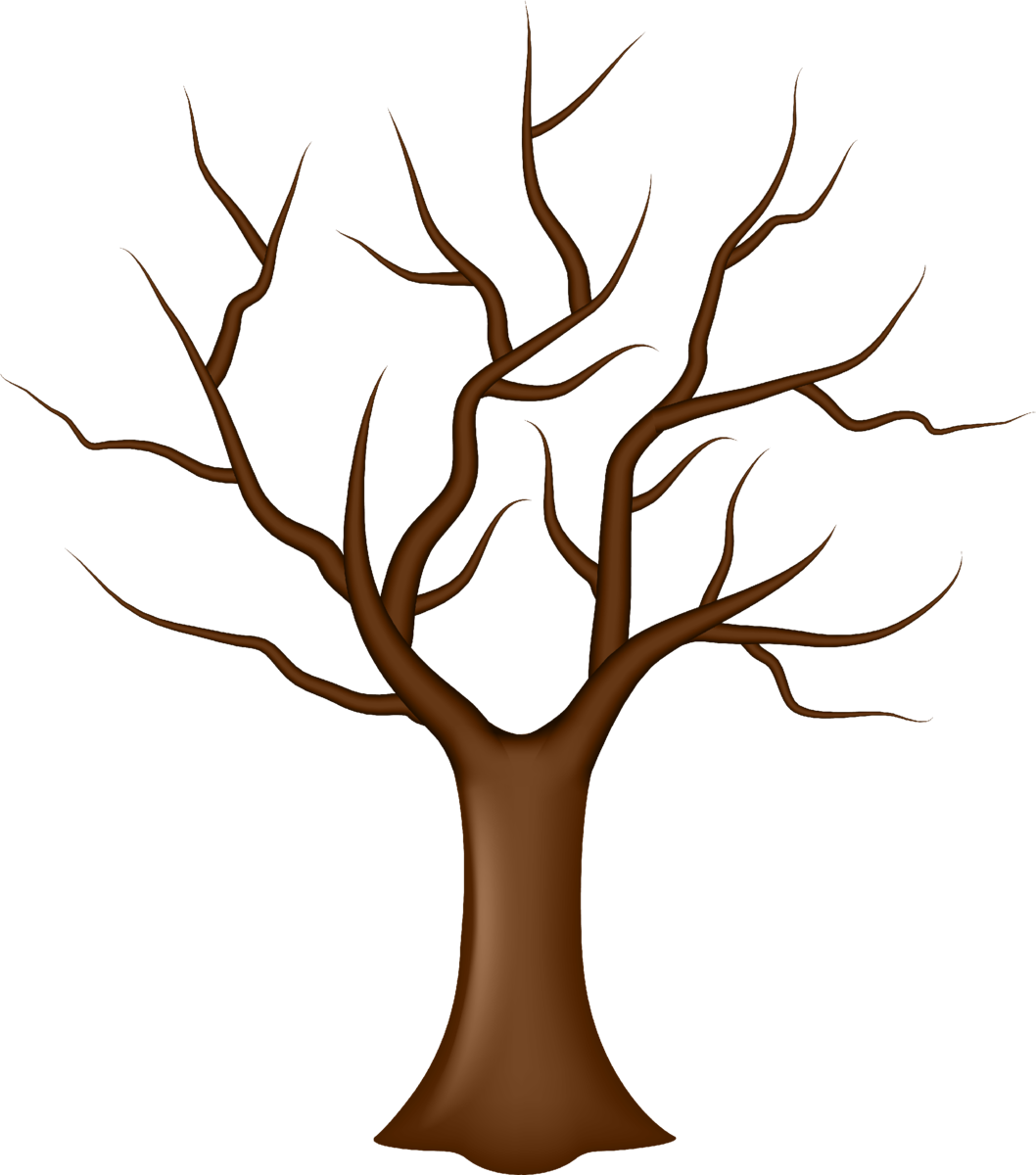 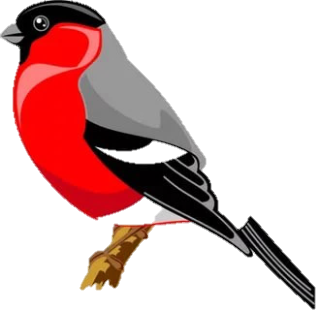 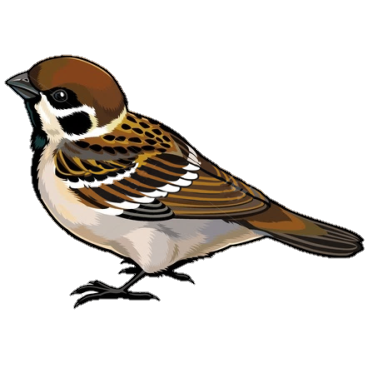 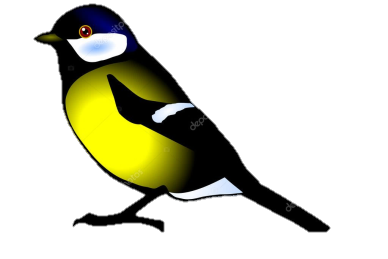 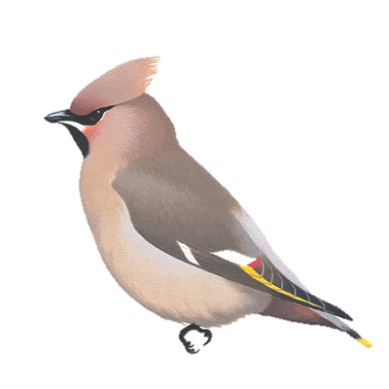 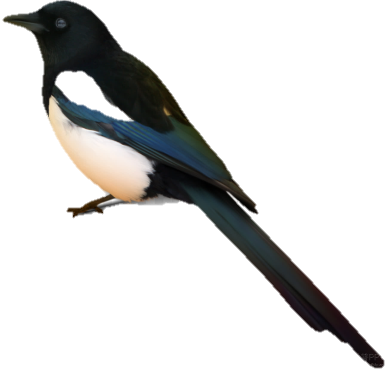 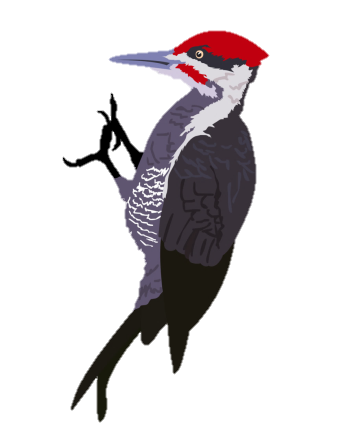 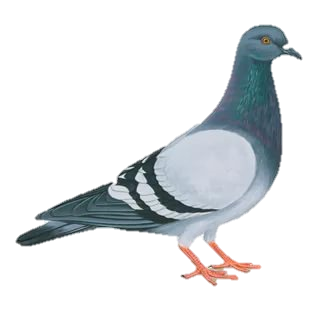 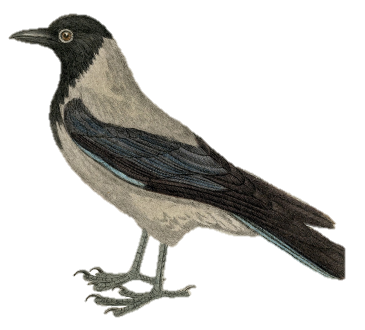 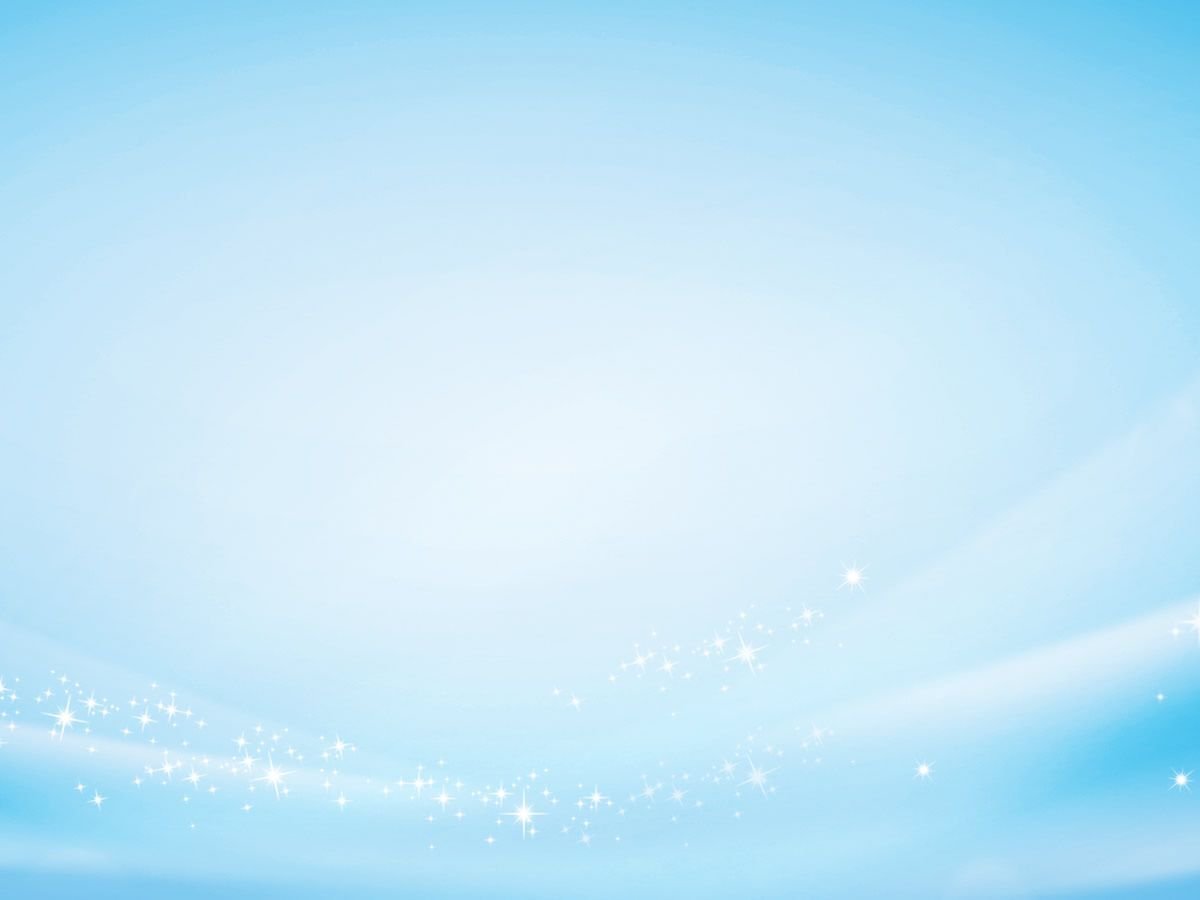 Один-много
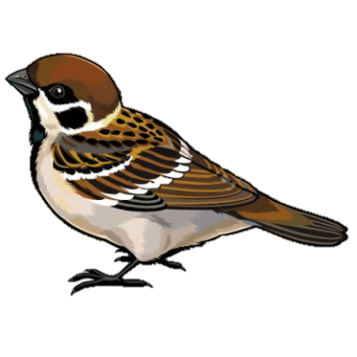 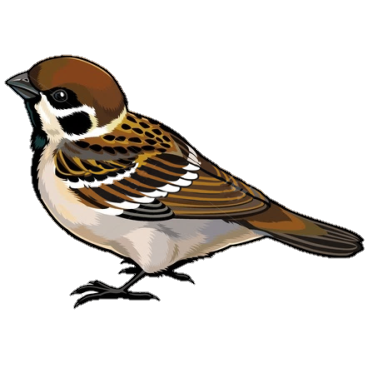 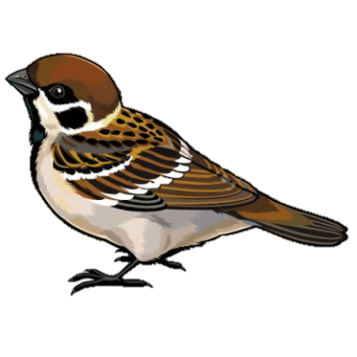 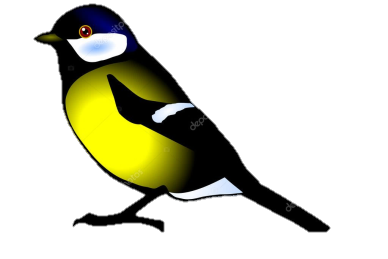 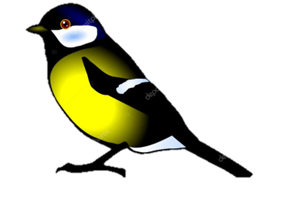 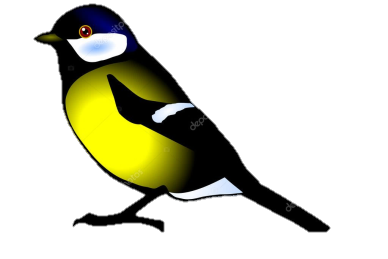 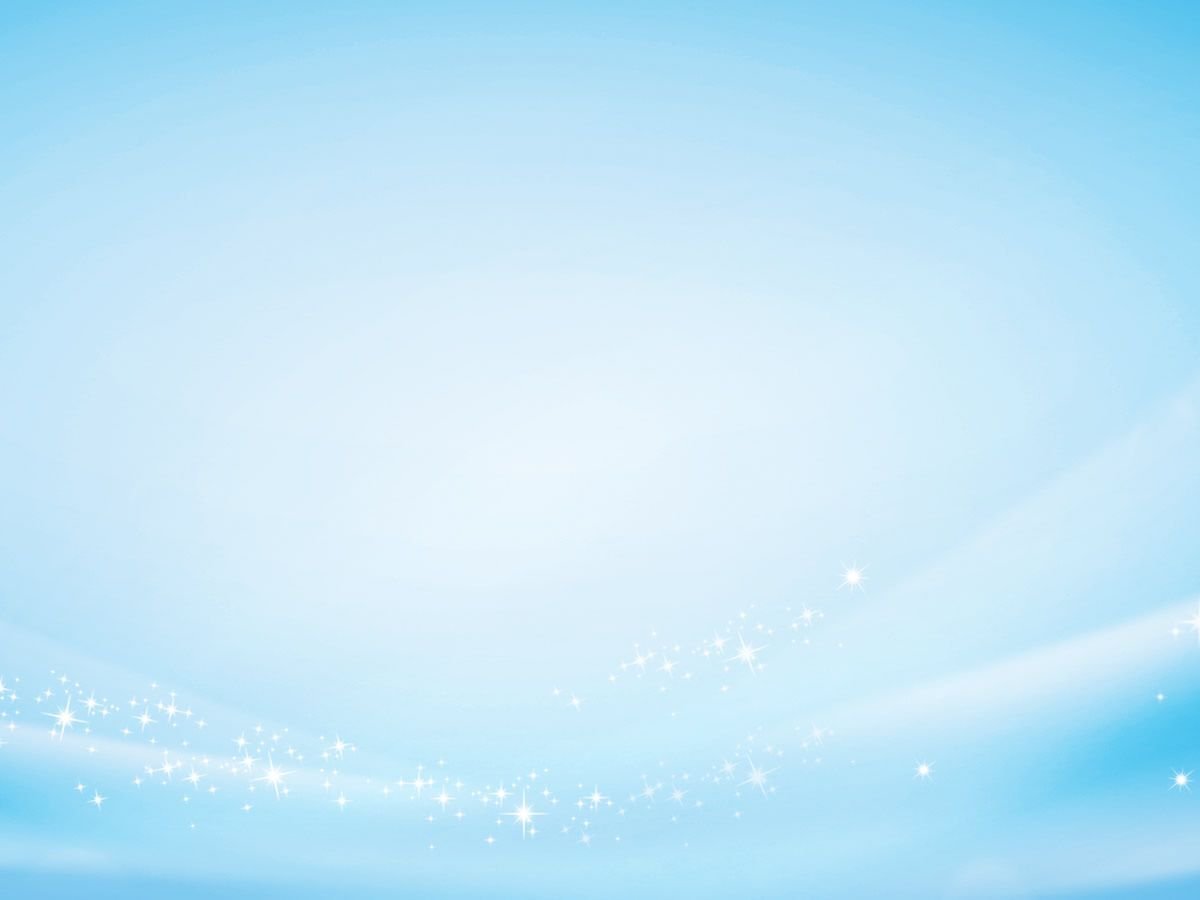 Один-много
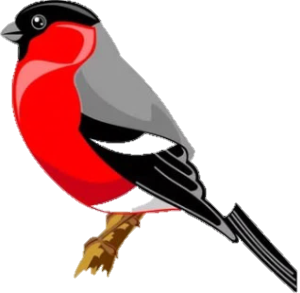 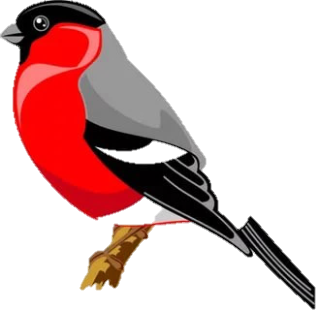 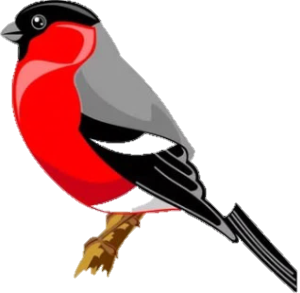 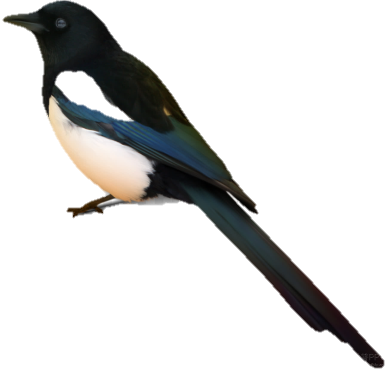 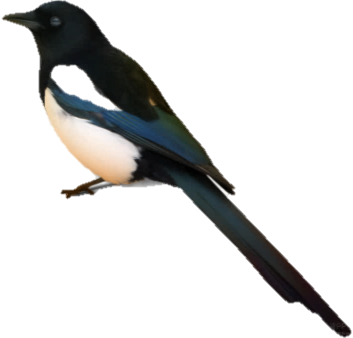 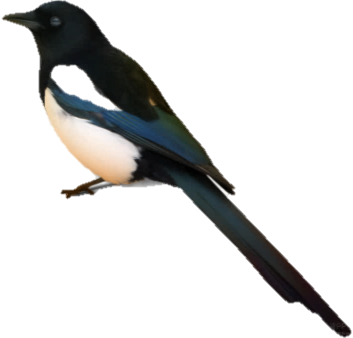 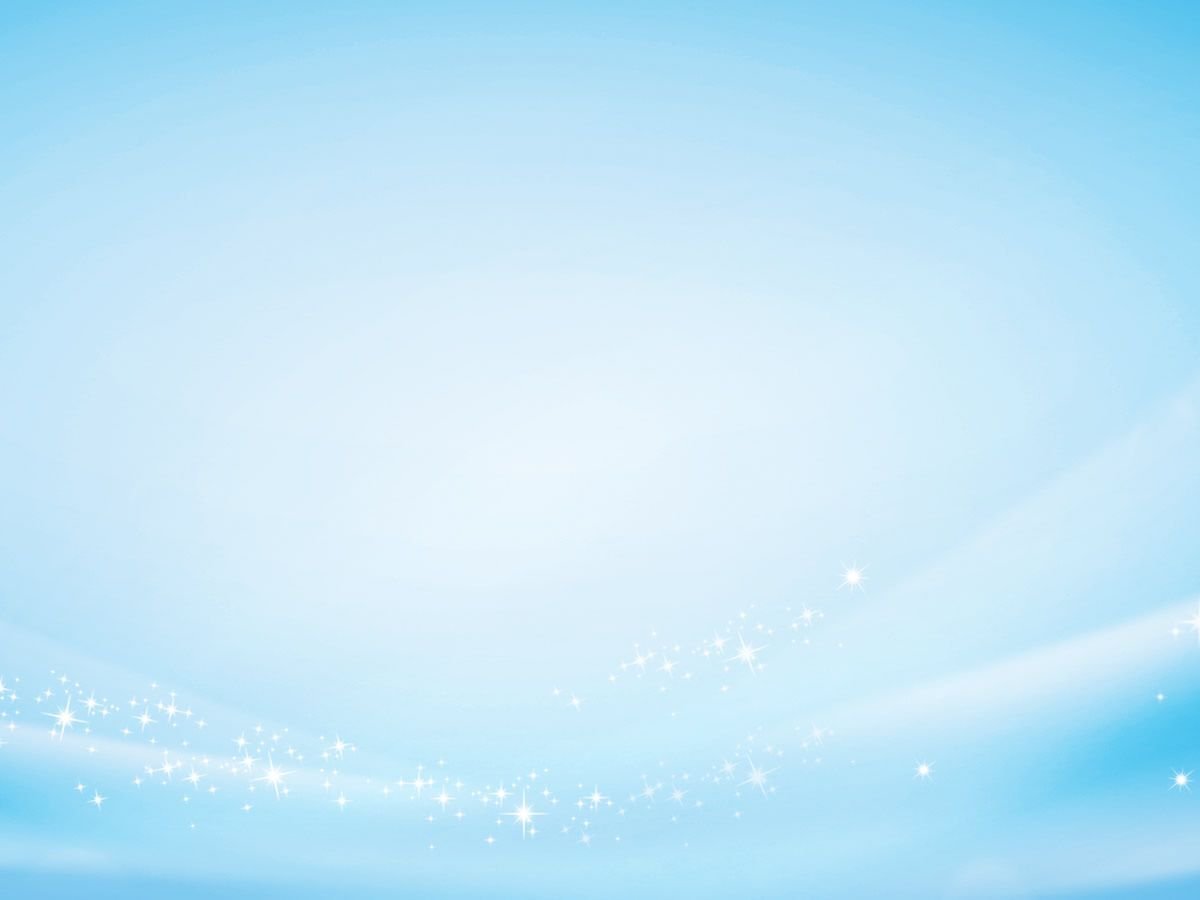 Один-много
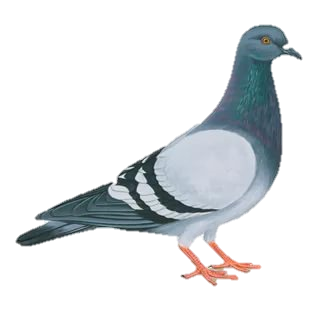 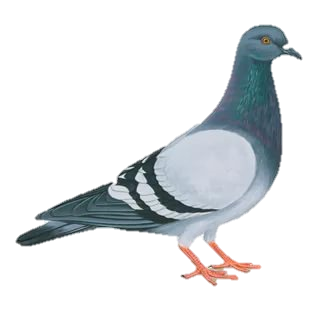 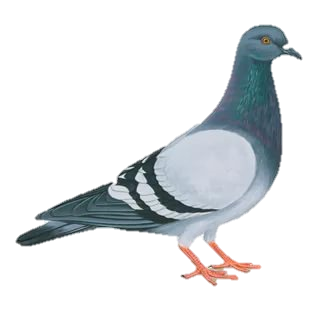 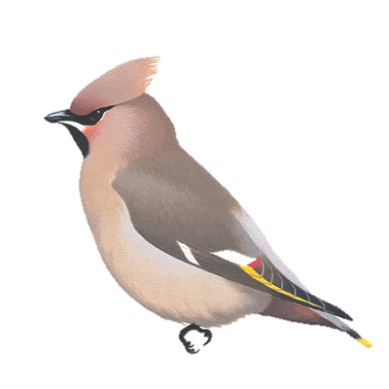 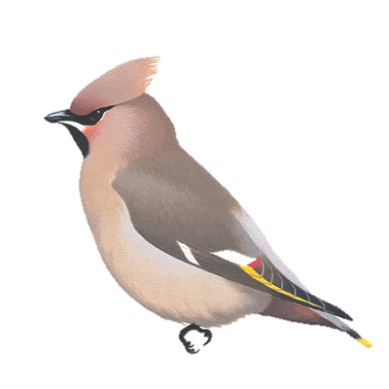 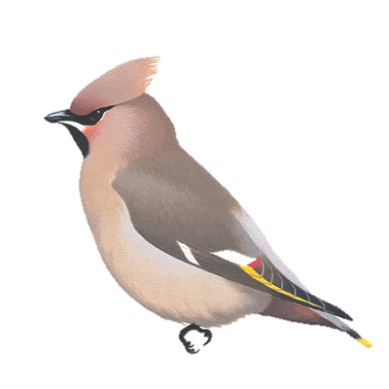 Посчитай  (нажимаем 5 раз).
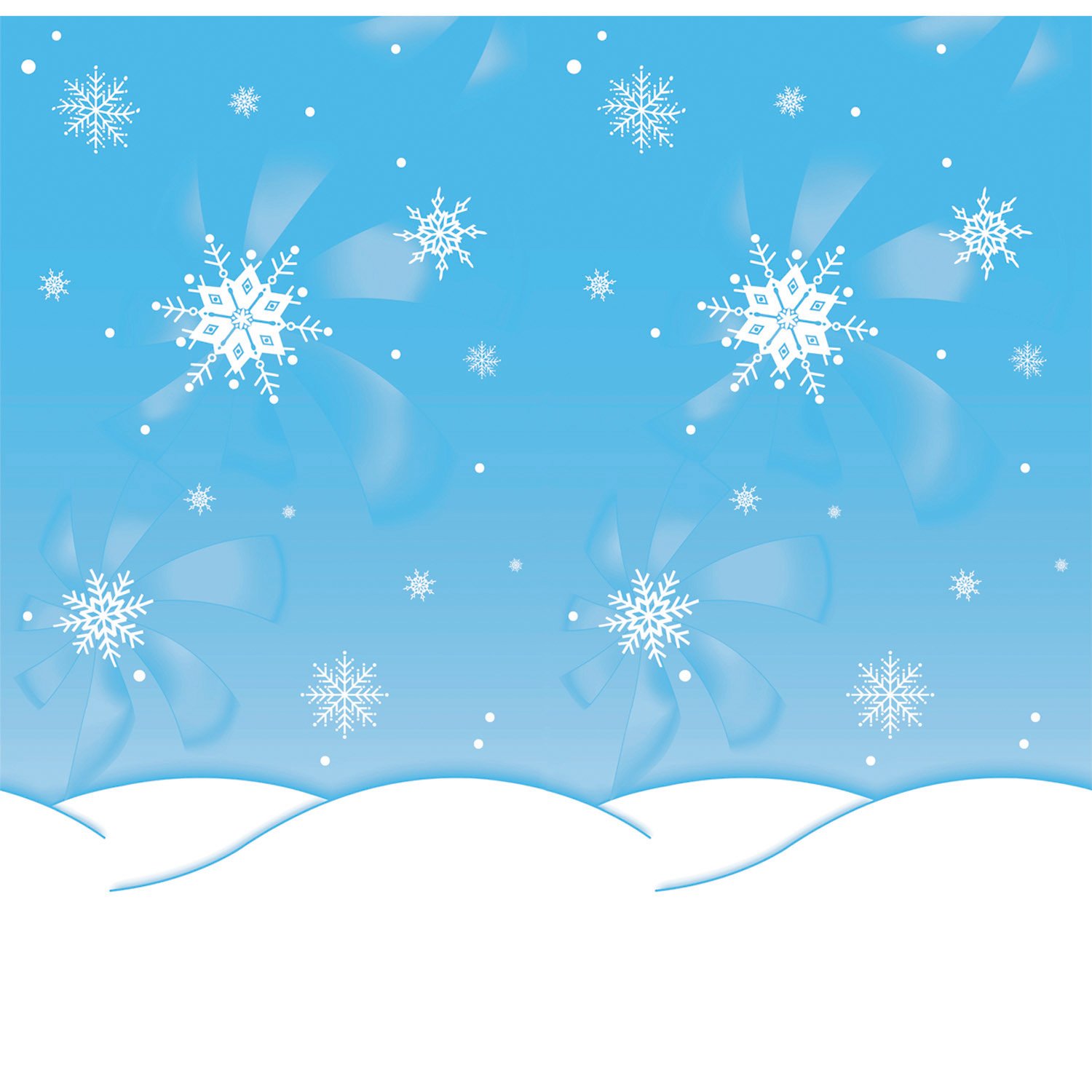 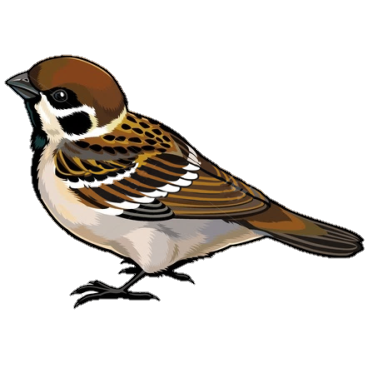 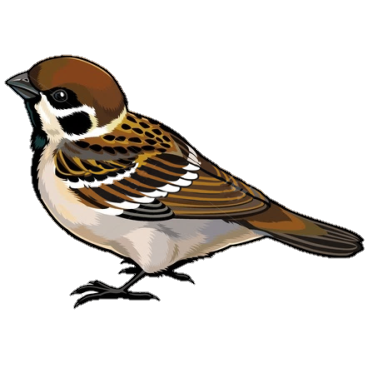 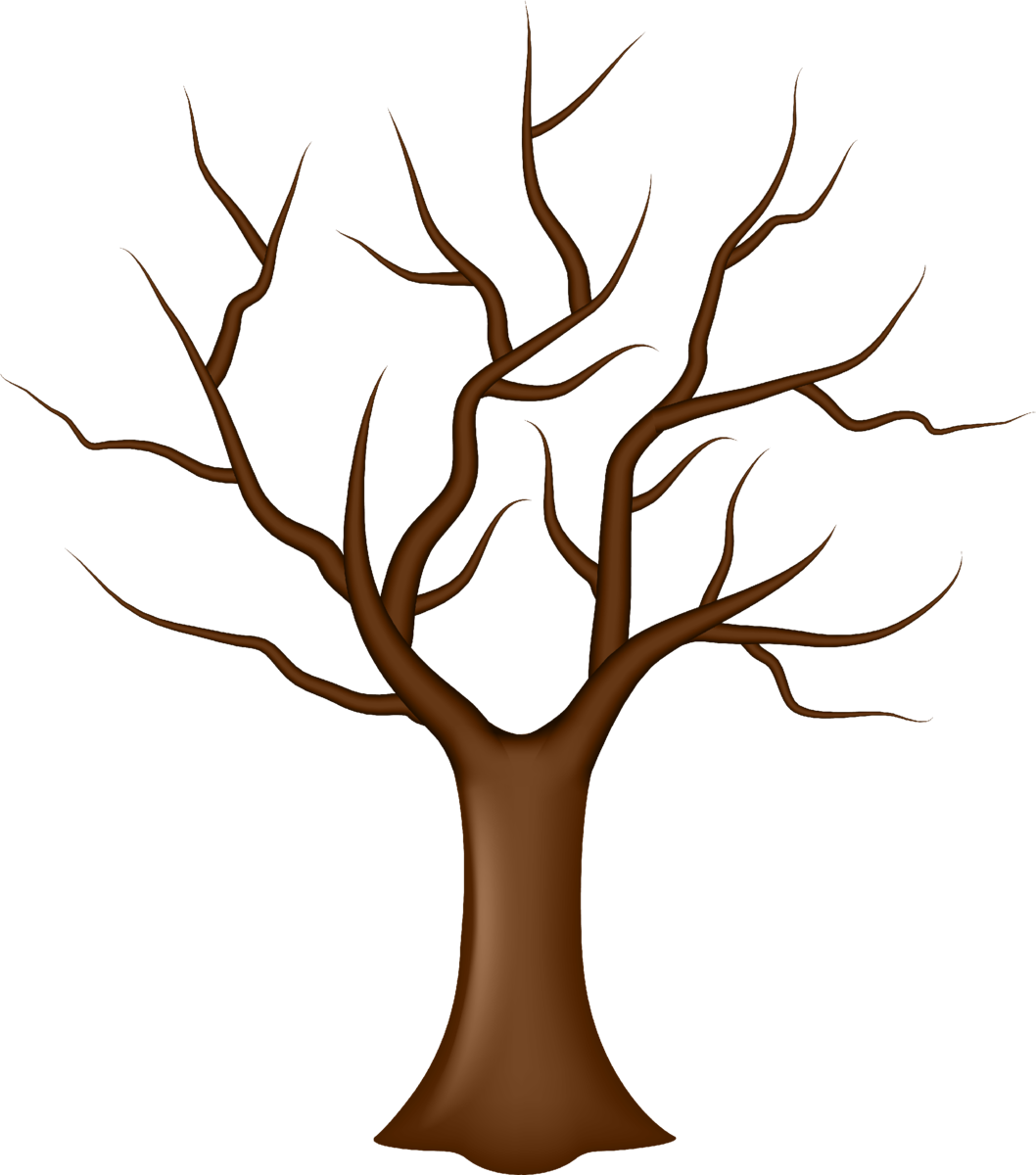 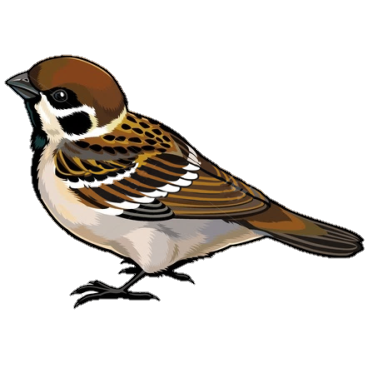 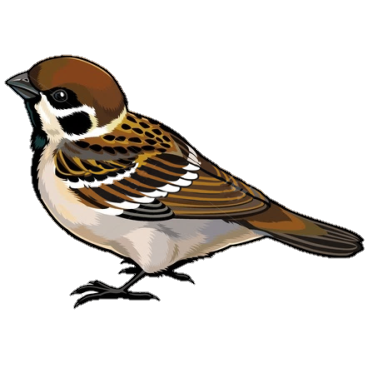 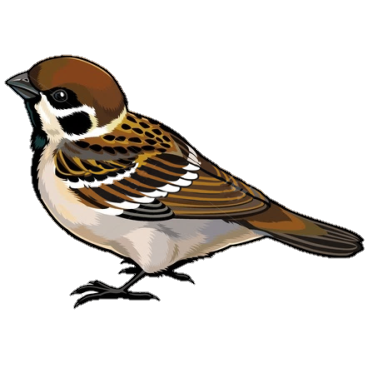 Посчитай  (нажимаем 5 раз).
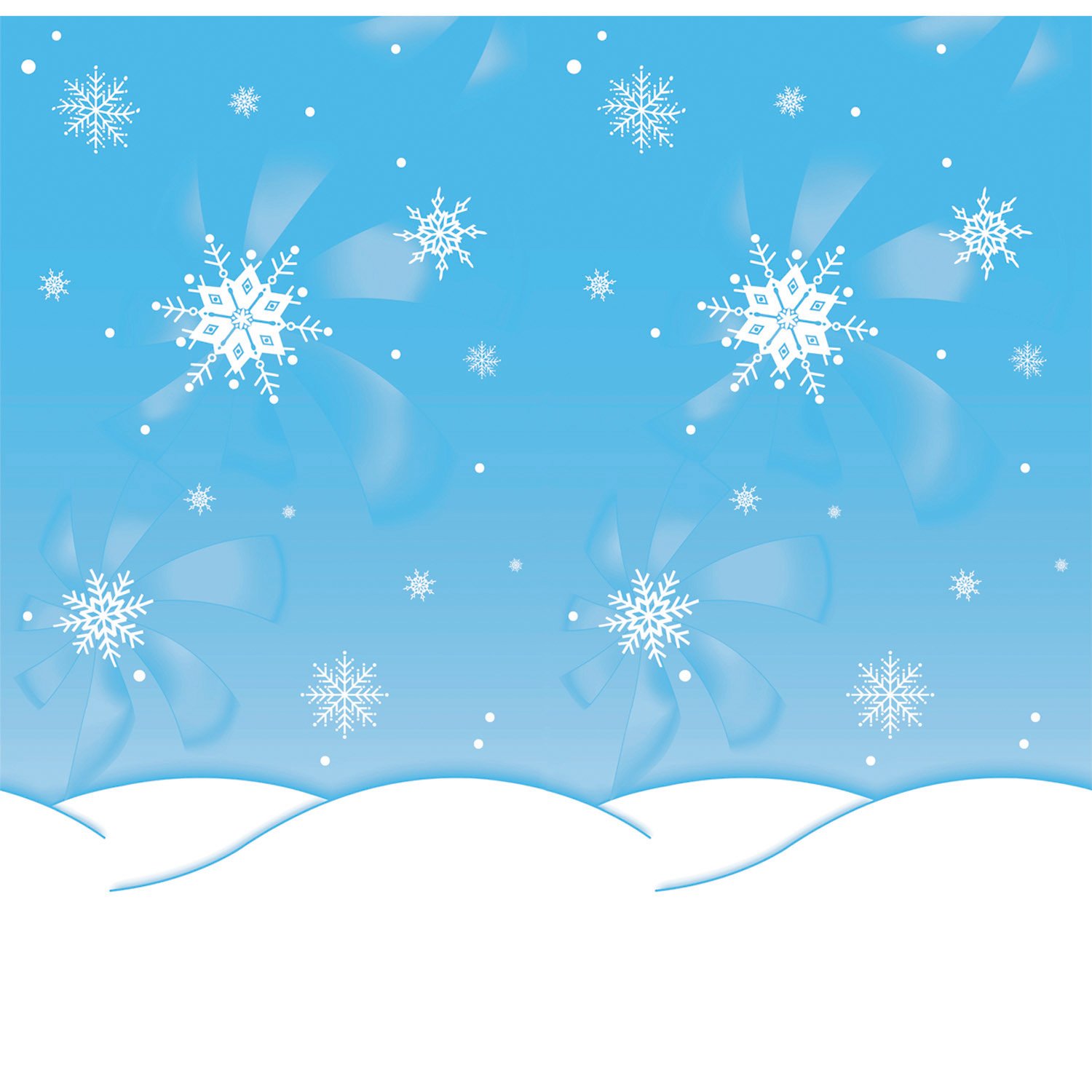 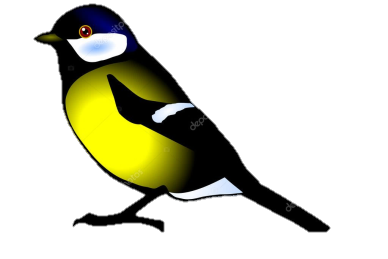 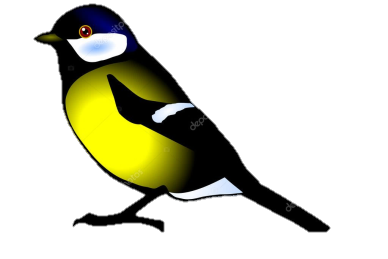 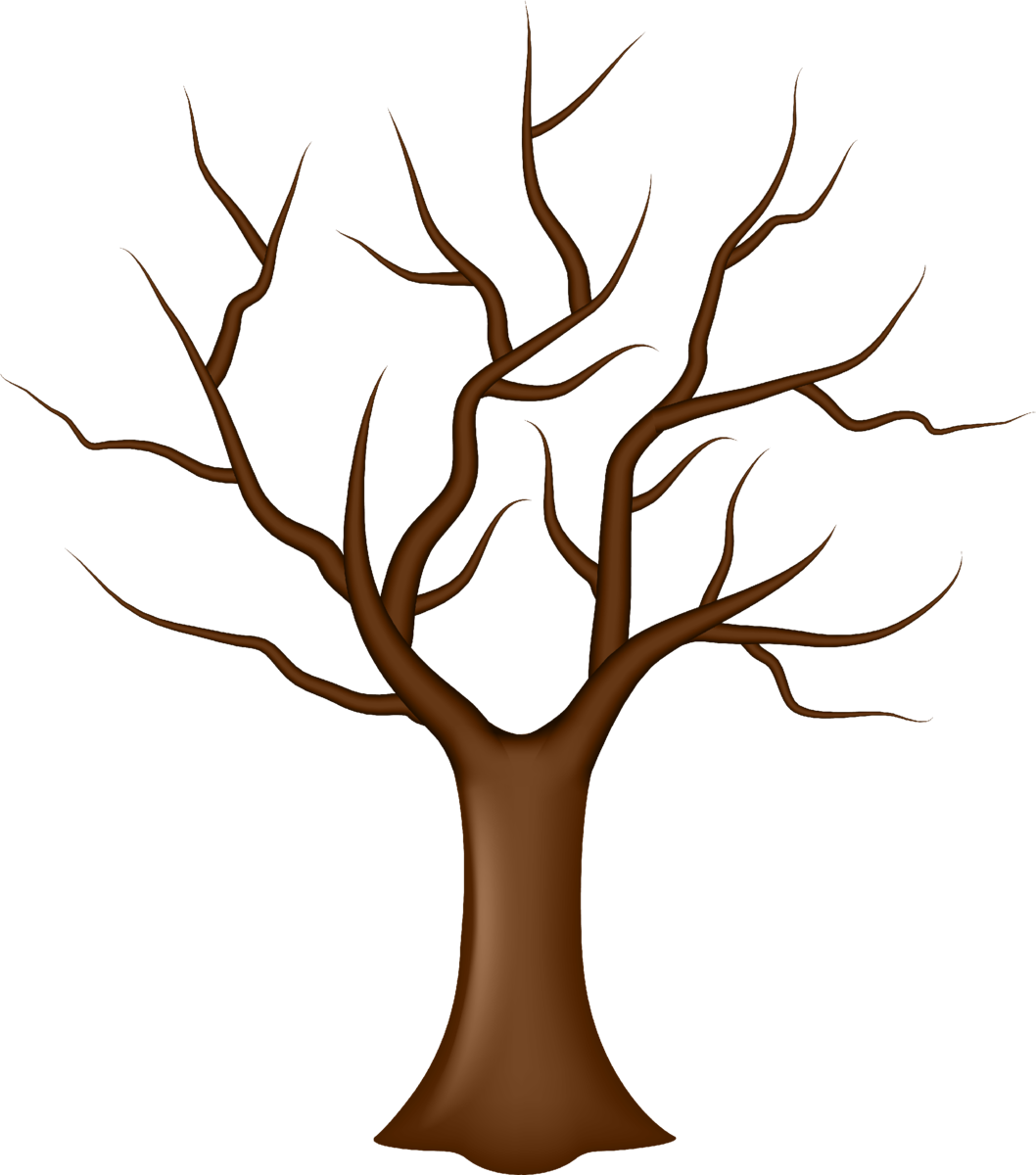 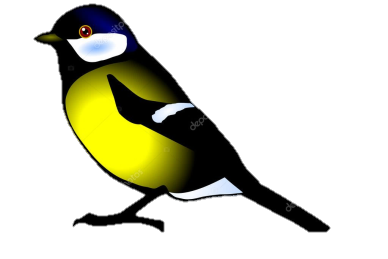 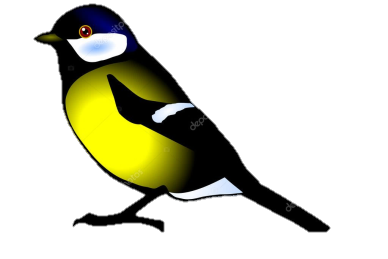 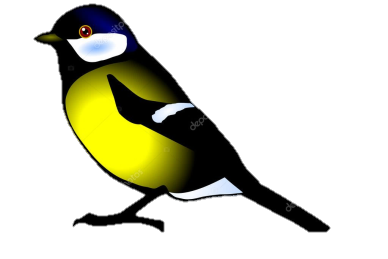 Посчитай  (нажимаем 5 раз).
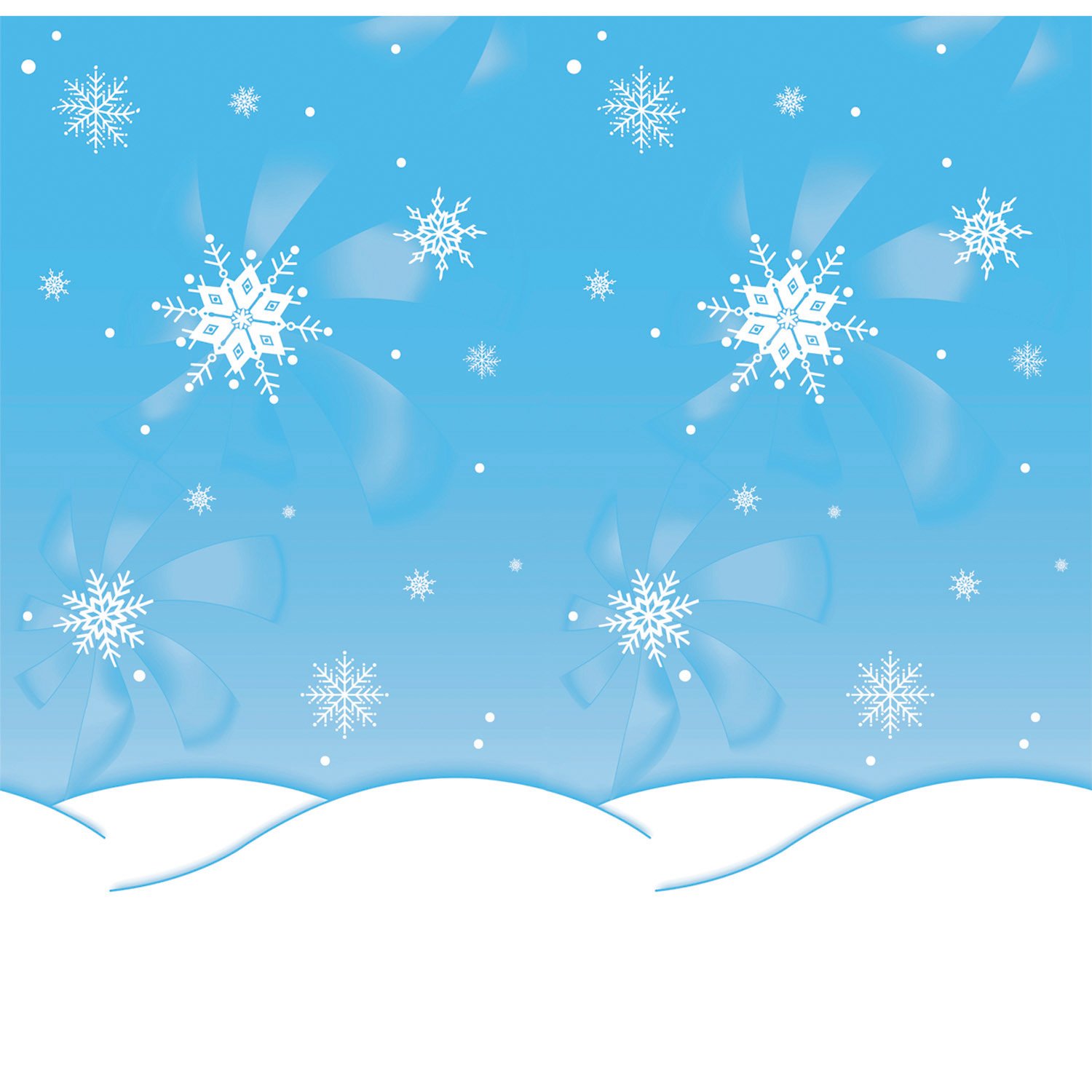 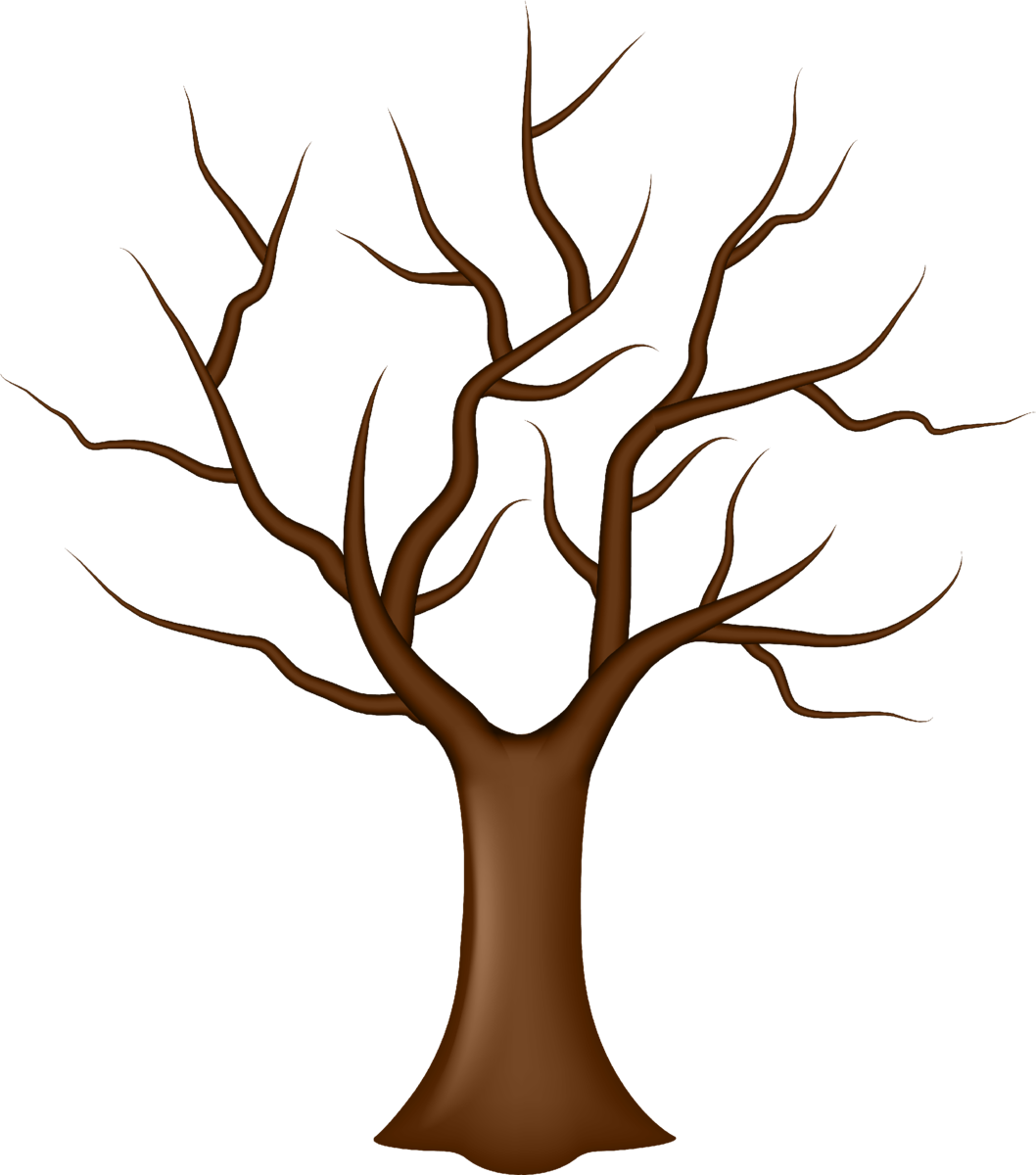 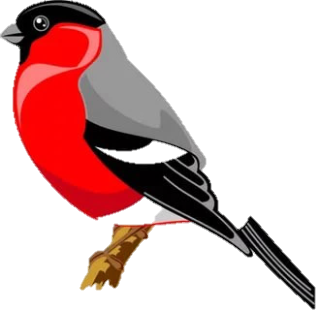 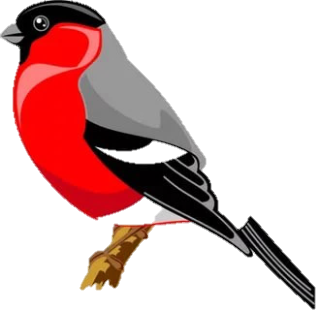 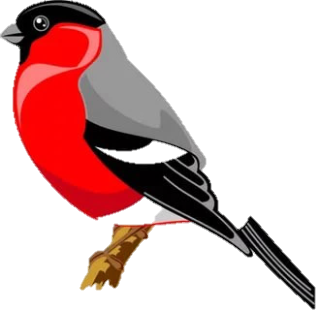 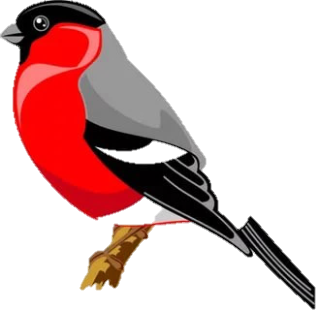 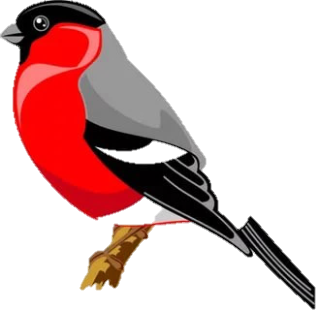 Посчитай  (нажимаем 5 раз).
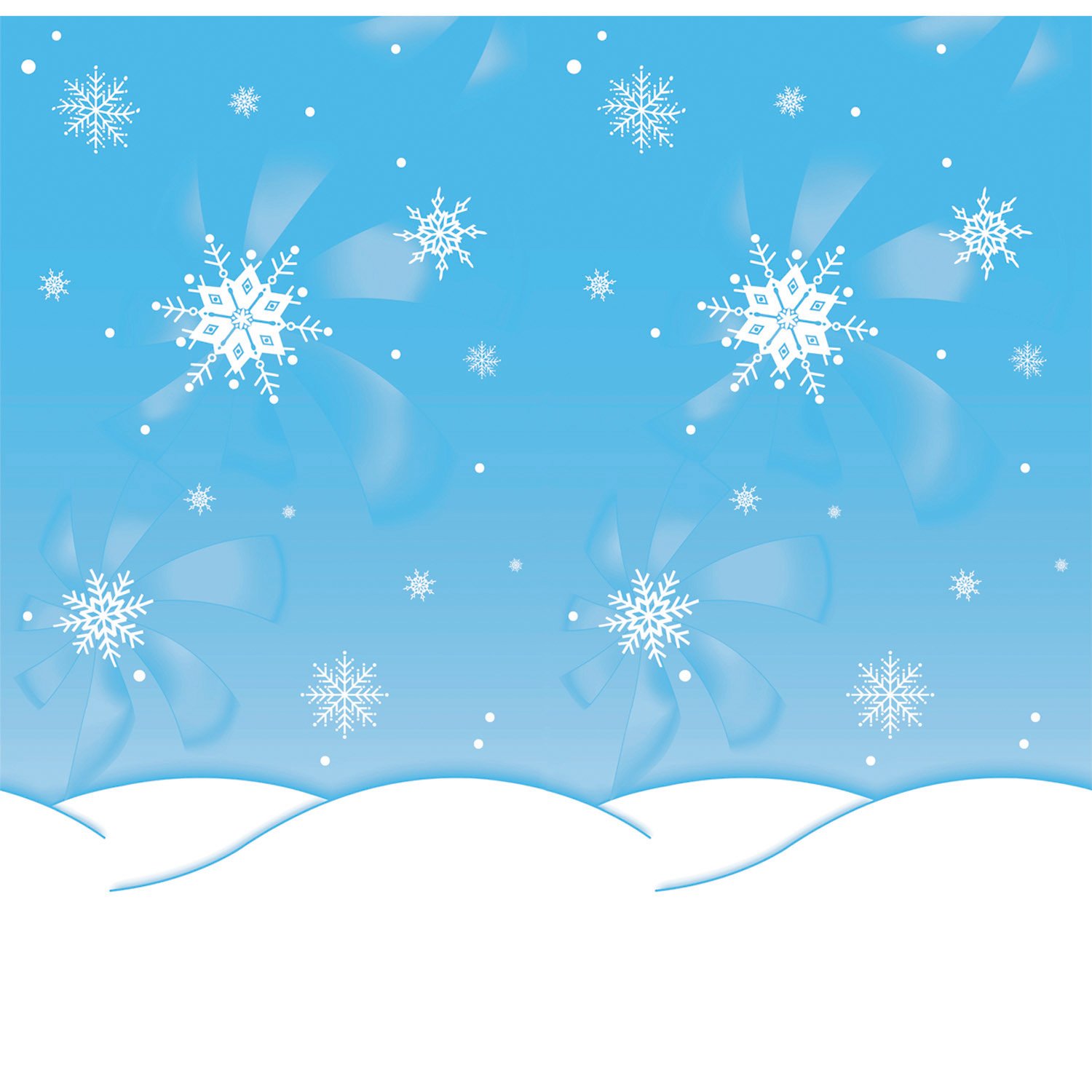 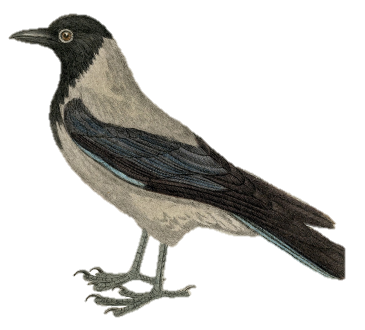 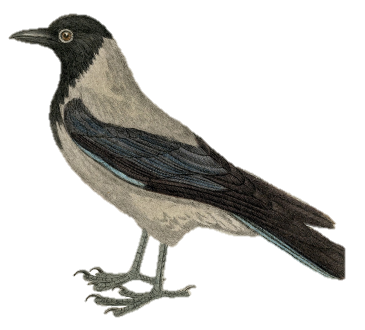 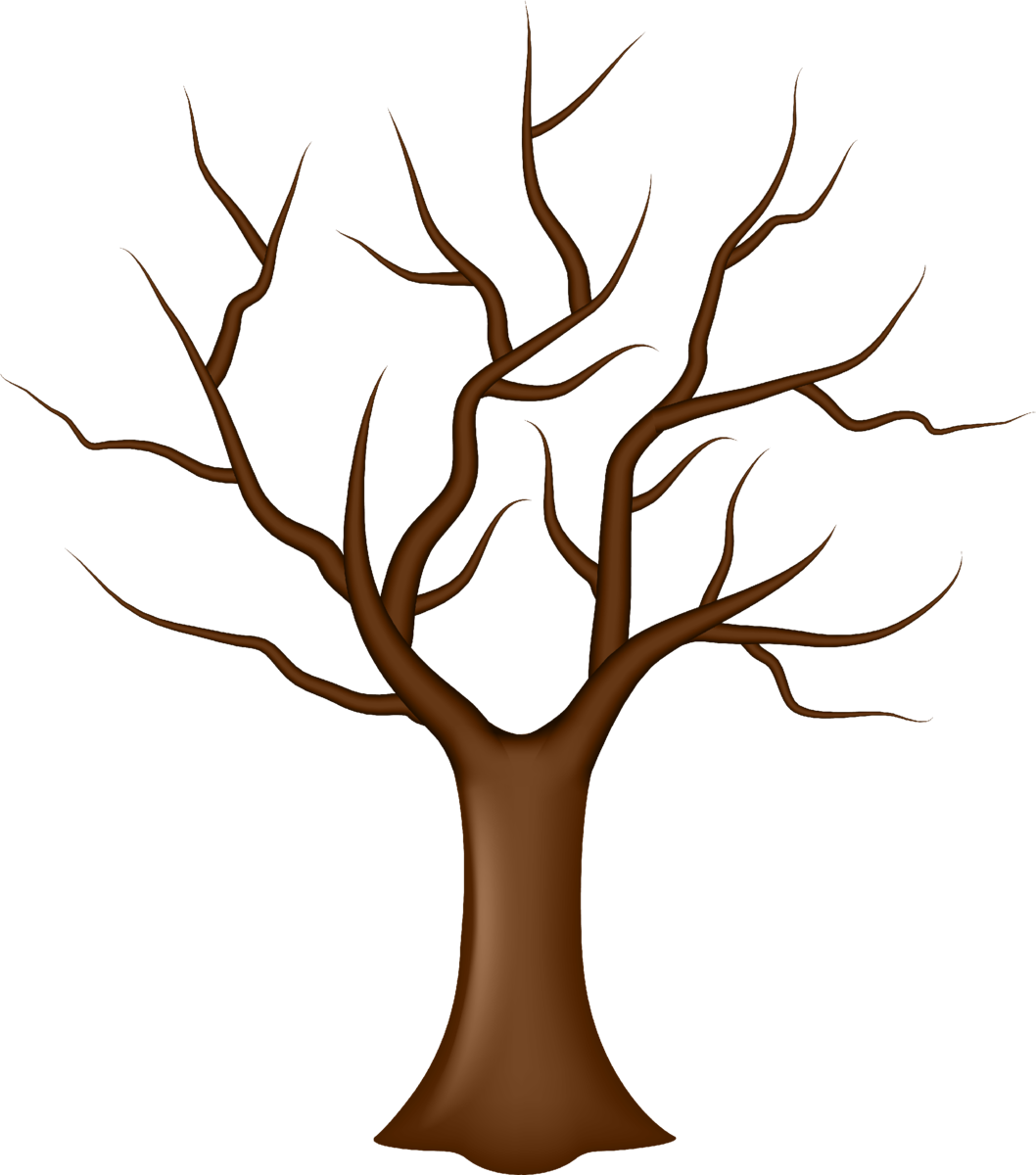 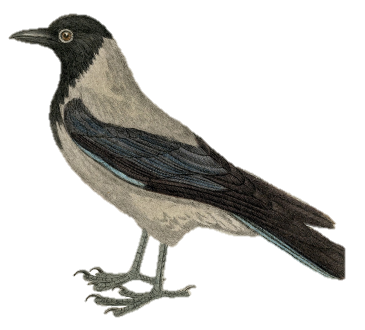 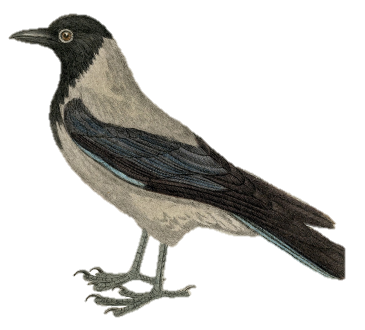 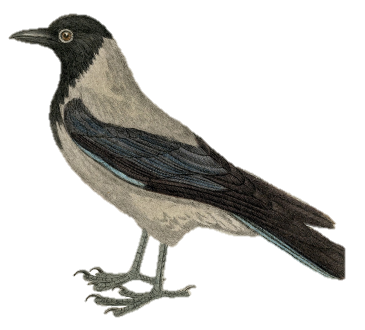 Посчитай  (нажимаем 5 раз).
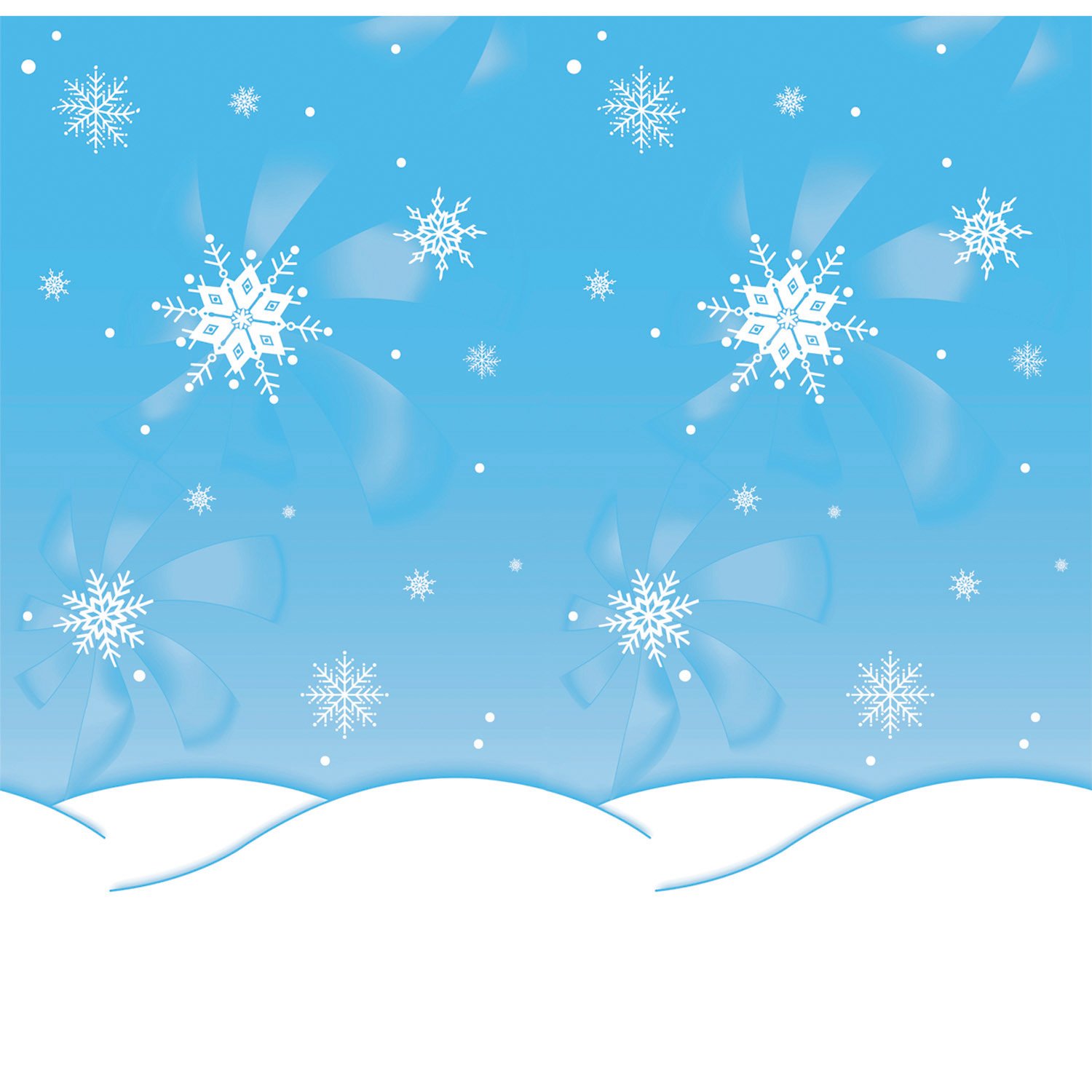 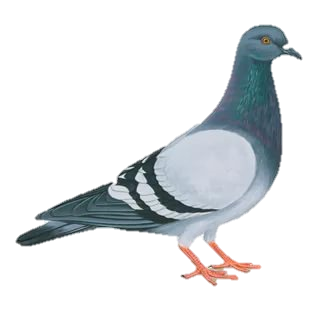 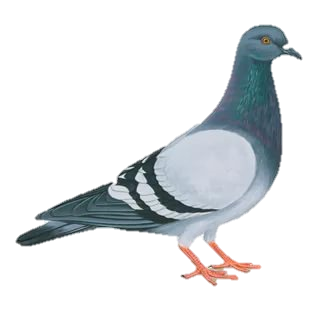 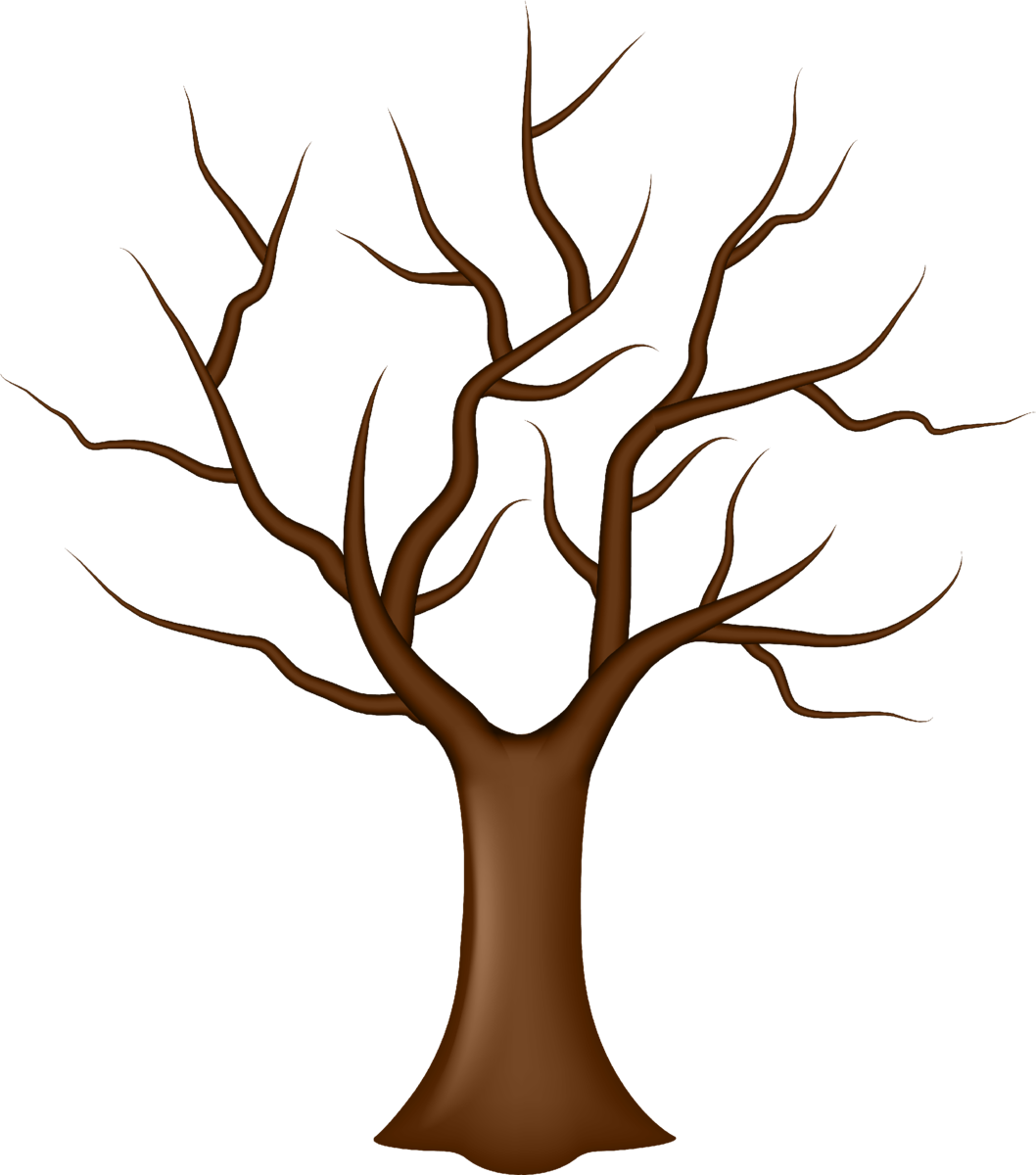 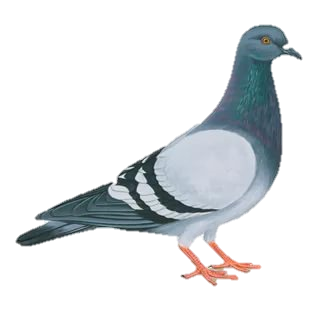 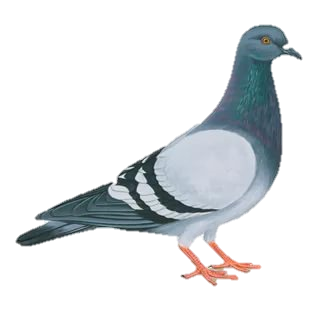 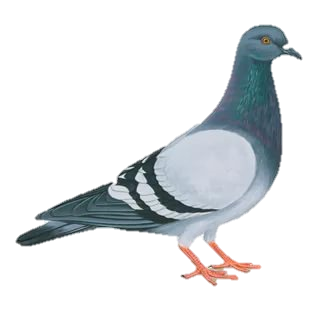 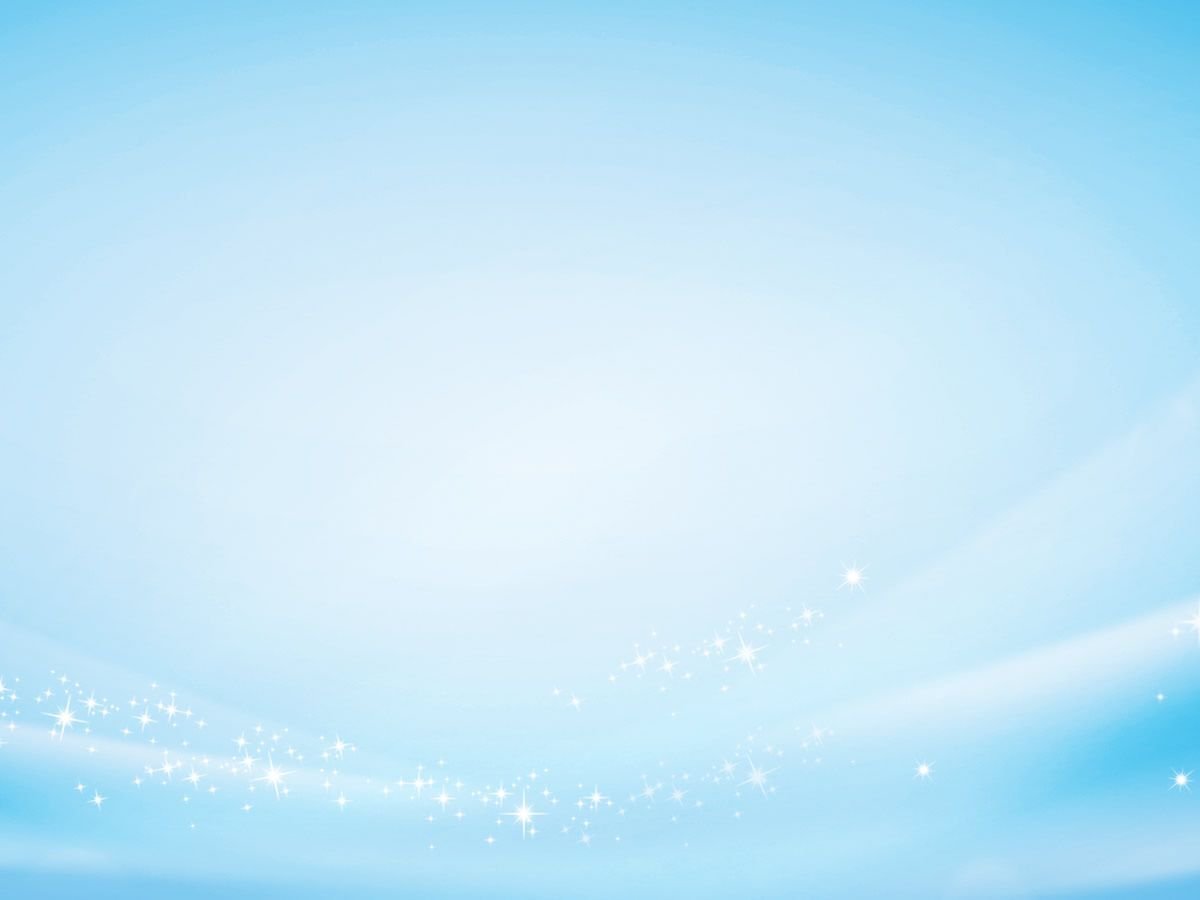 Назови ласково
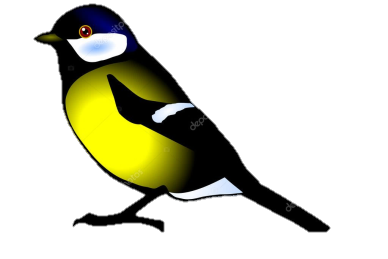 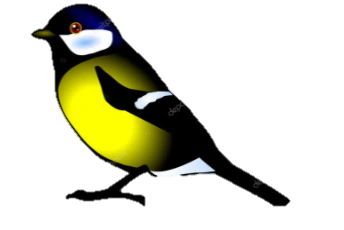 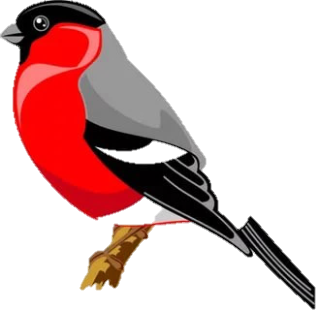 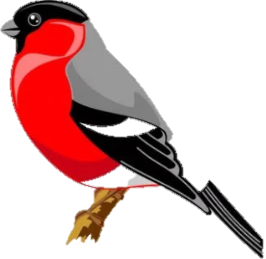 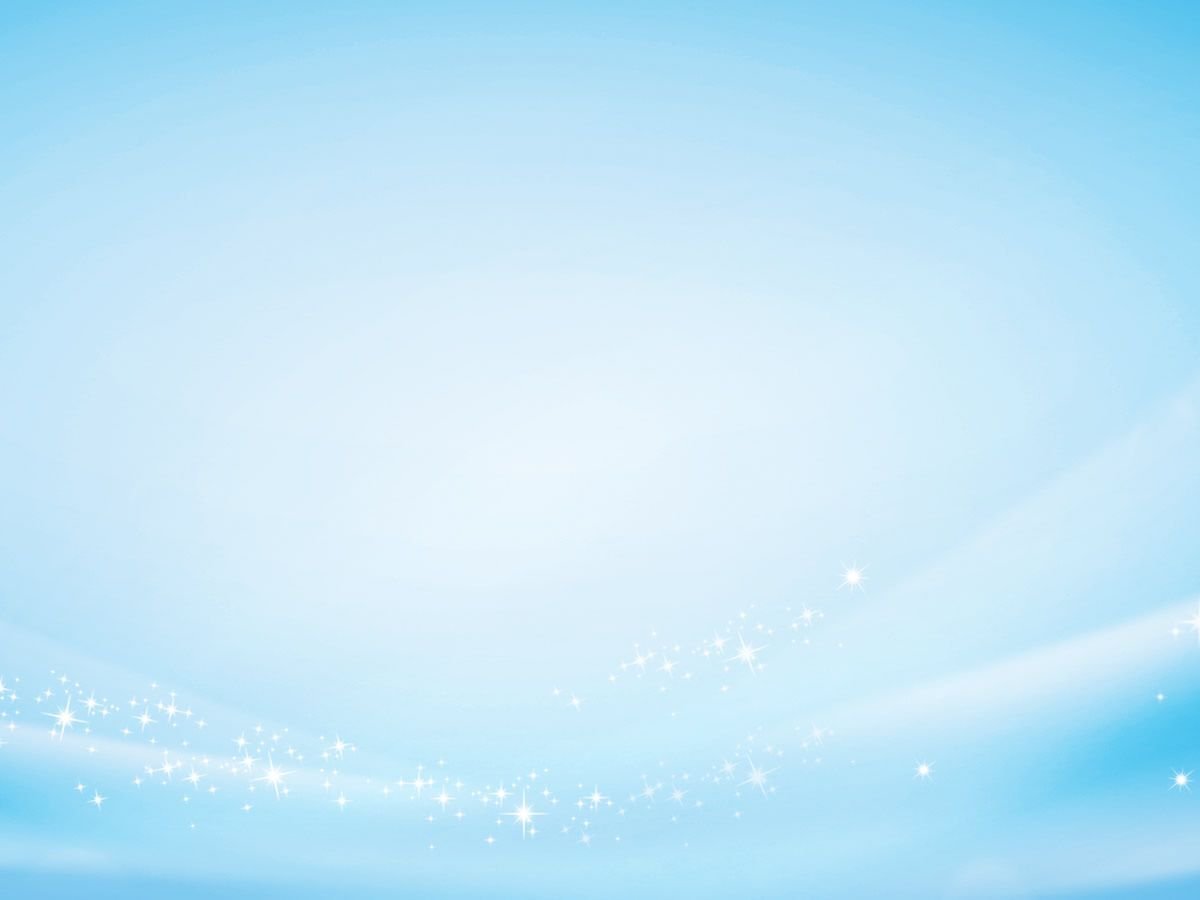 Назови ласково
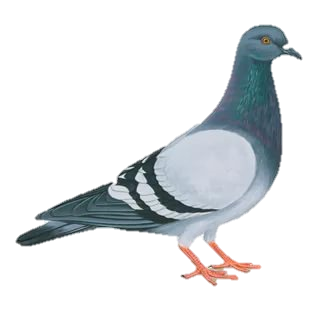 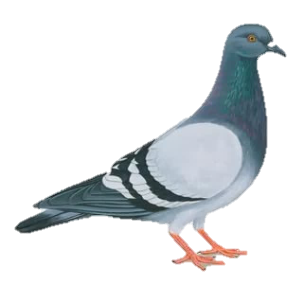 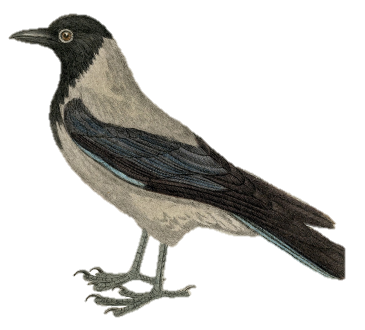 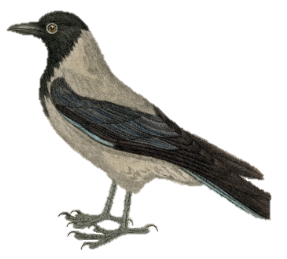 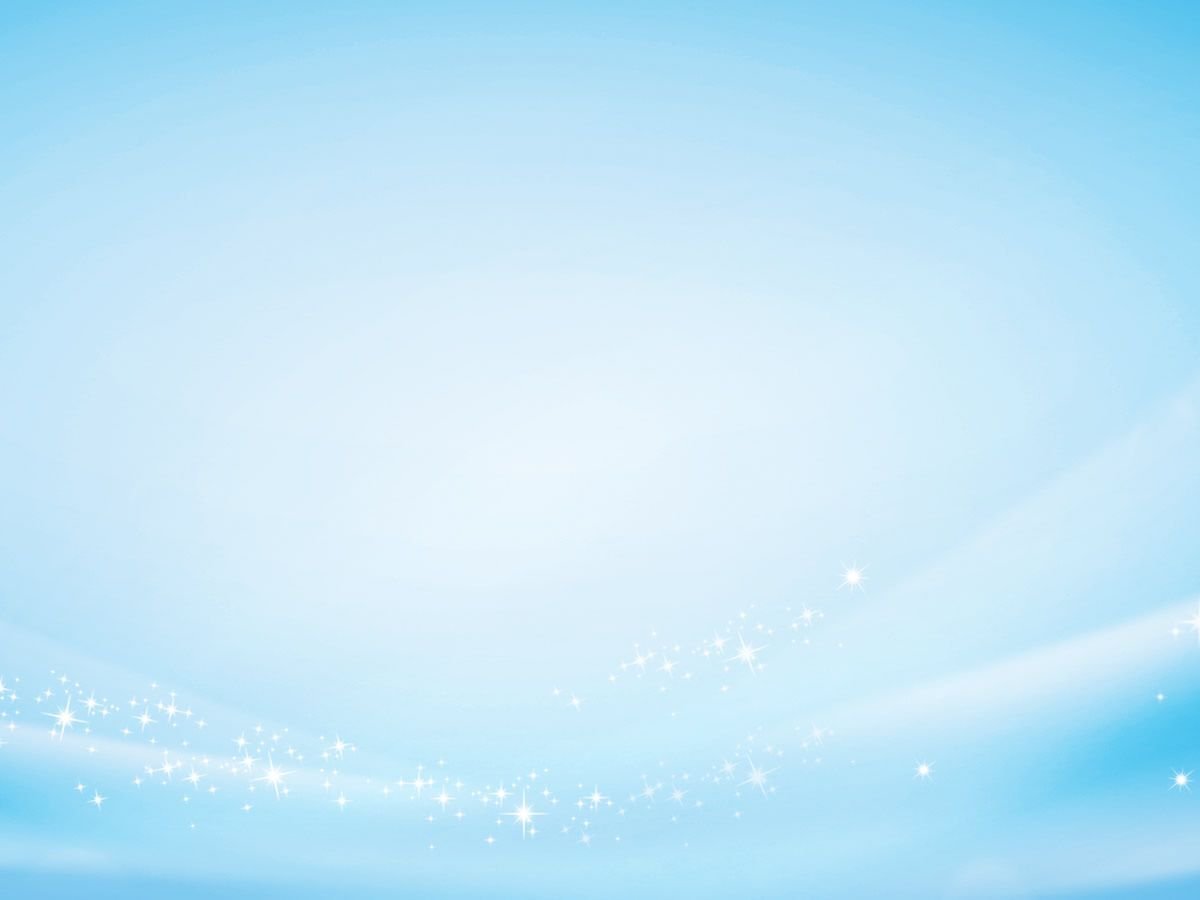 Назови ласково
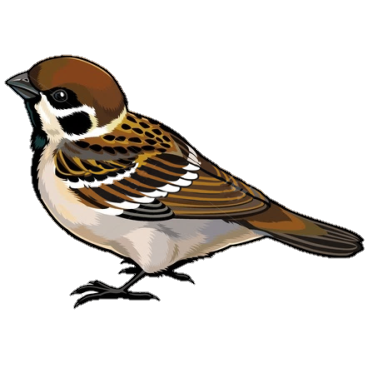 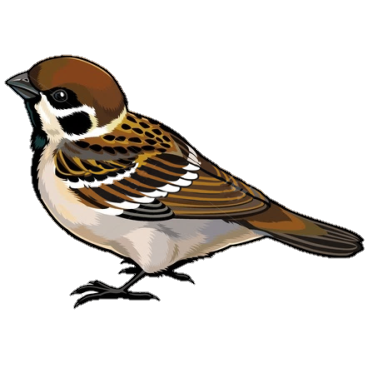 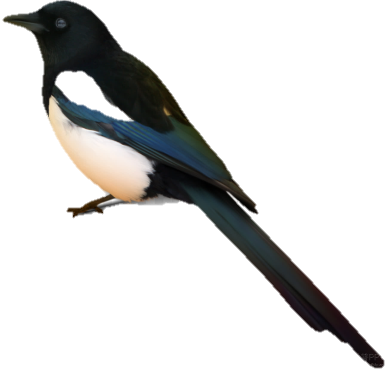 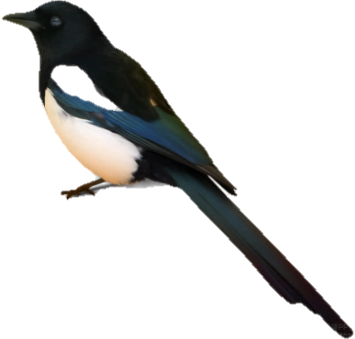 Определи количество слогов
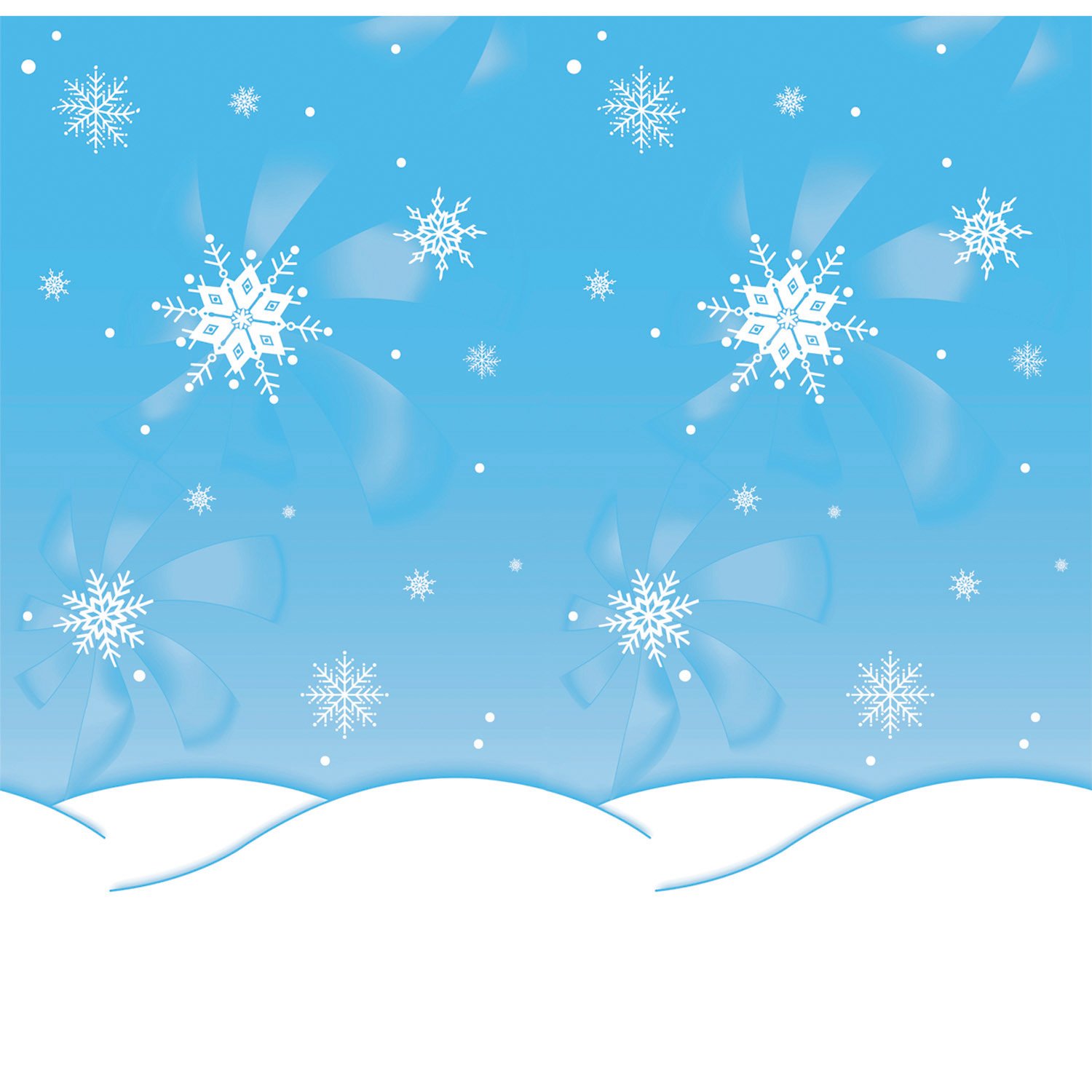 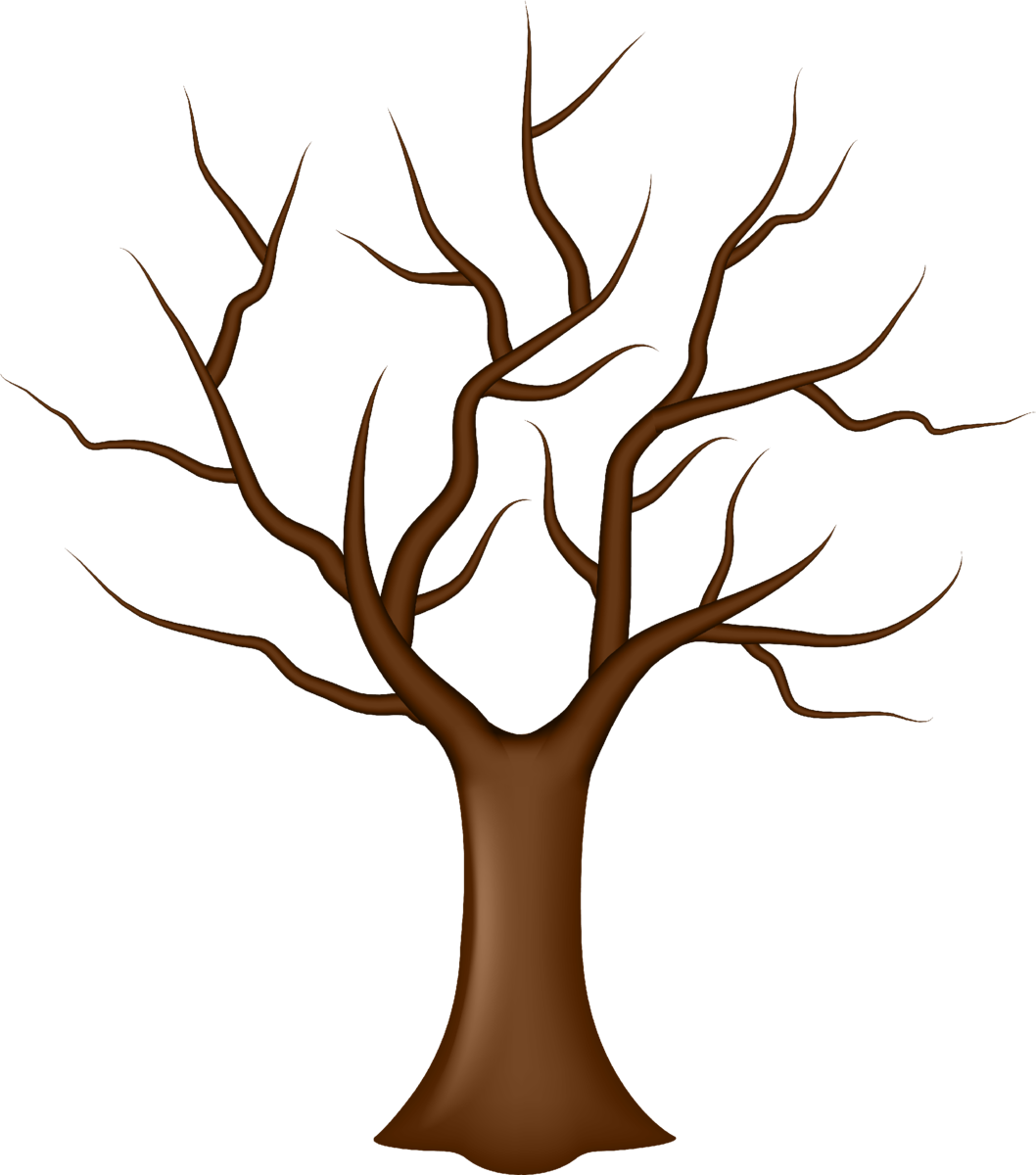 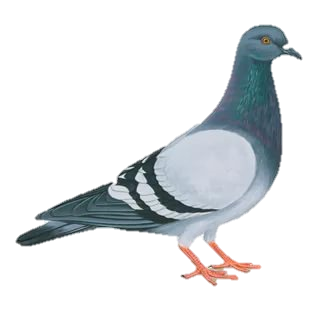 2 слога
ГО
ЛУБЬ
Определи количество слогов
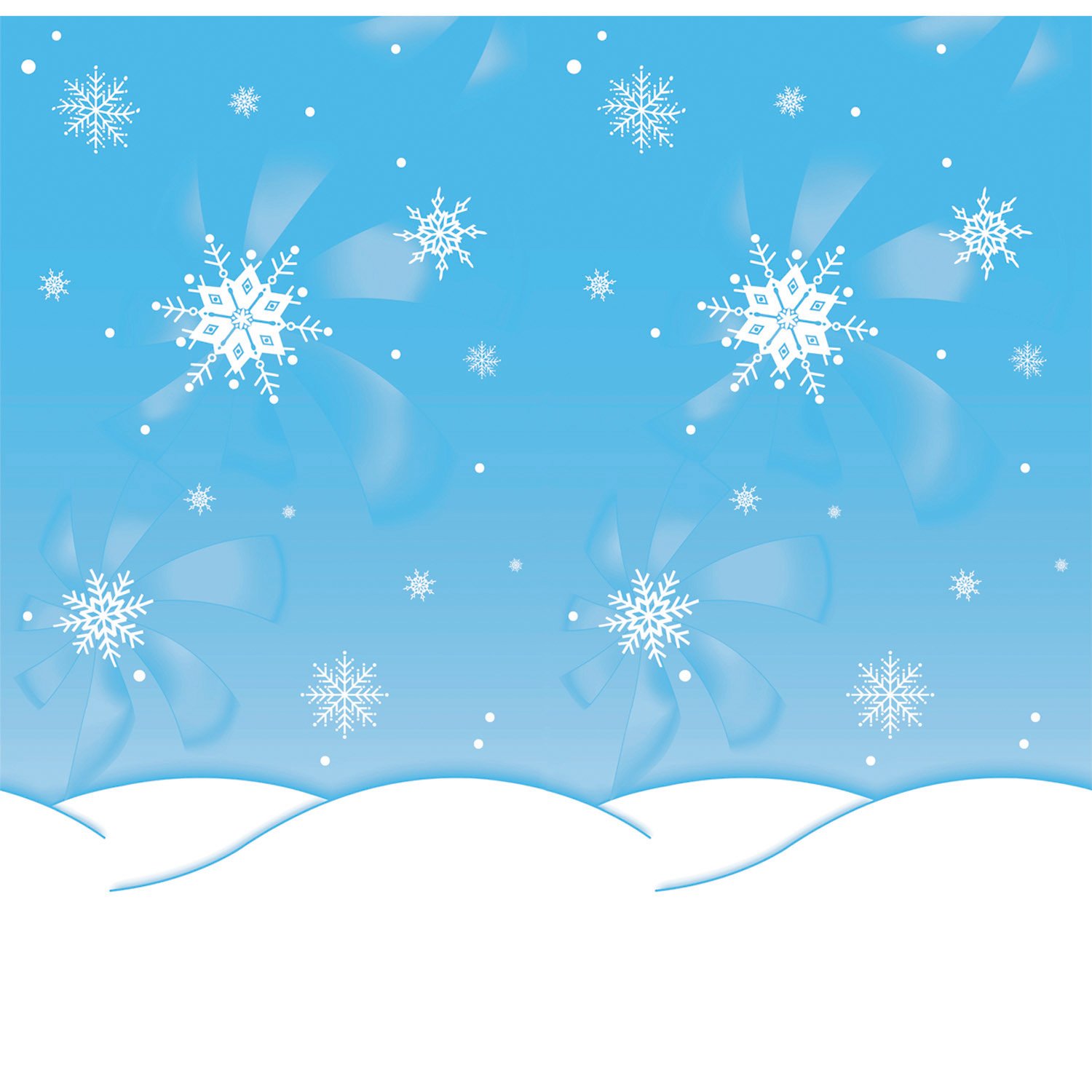 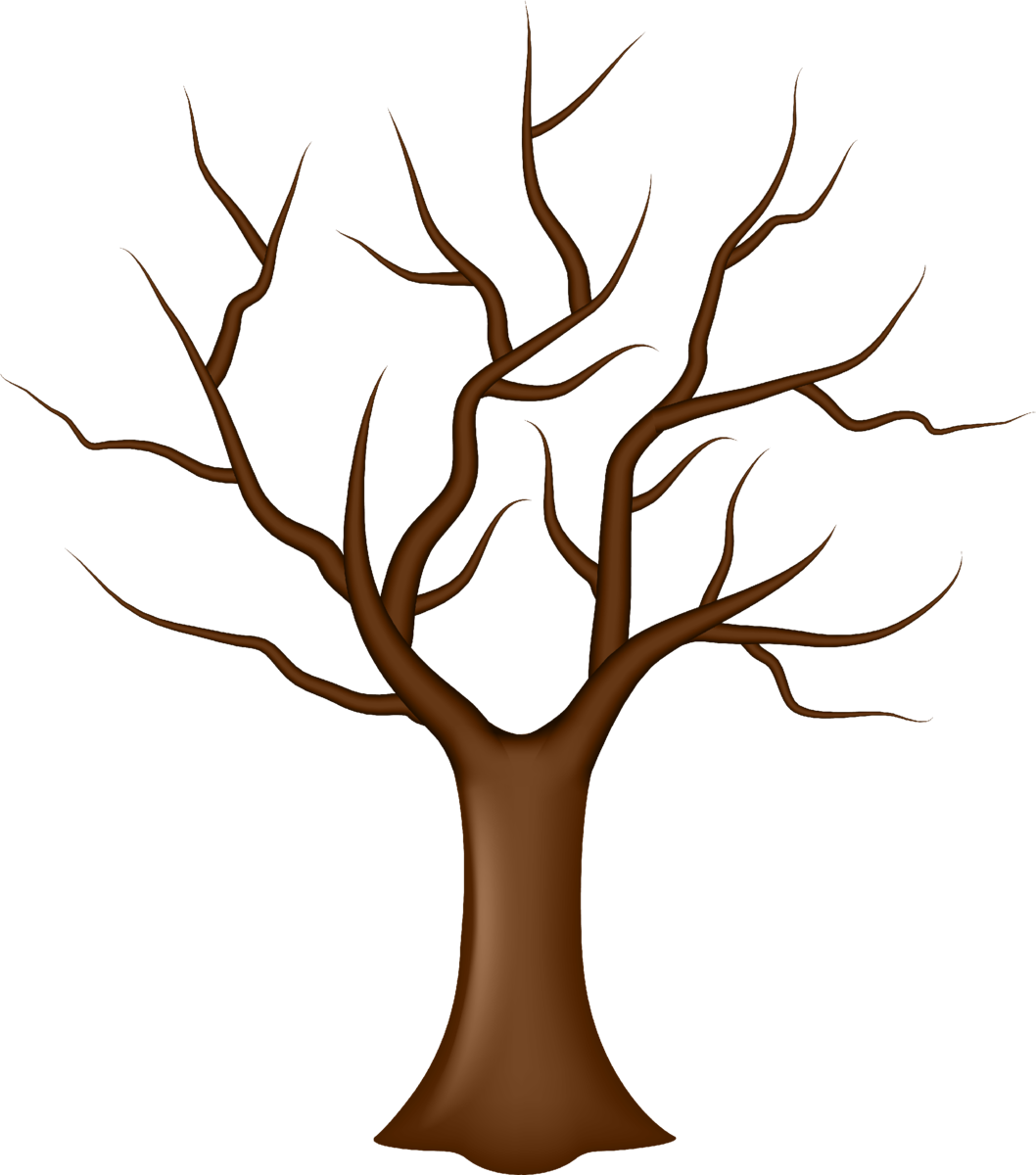 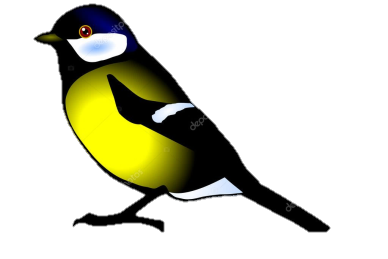 3 слога
ЦА
НИ
СИ
Определи количество слогов
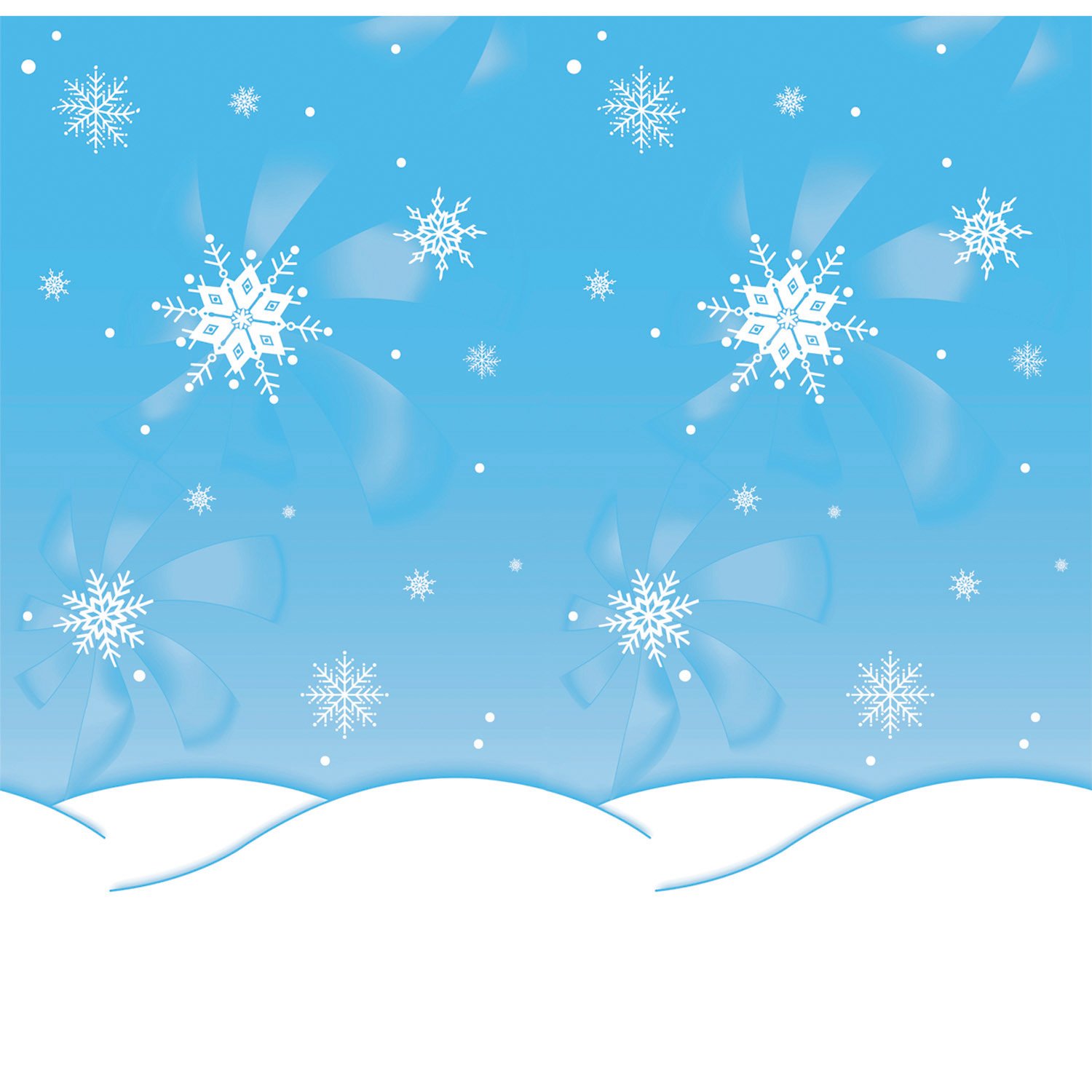 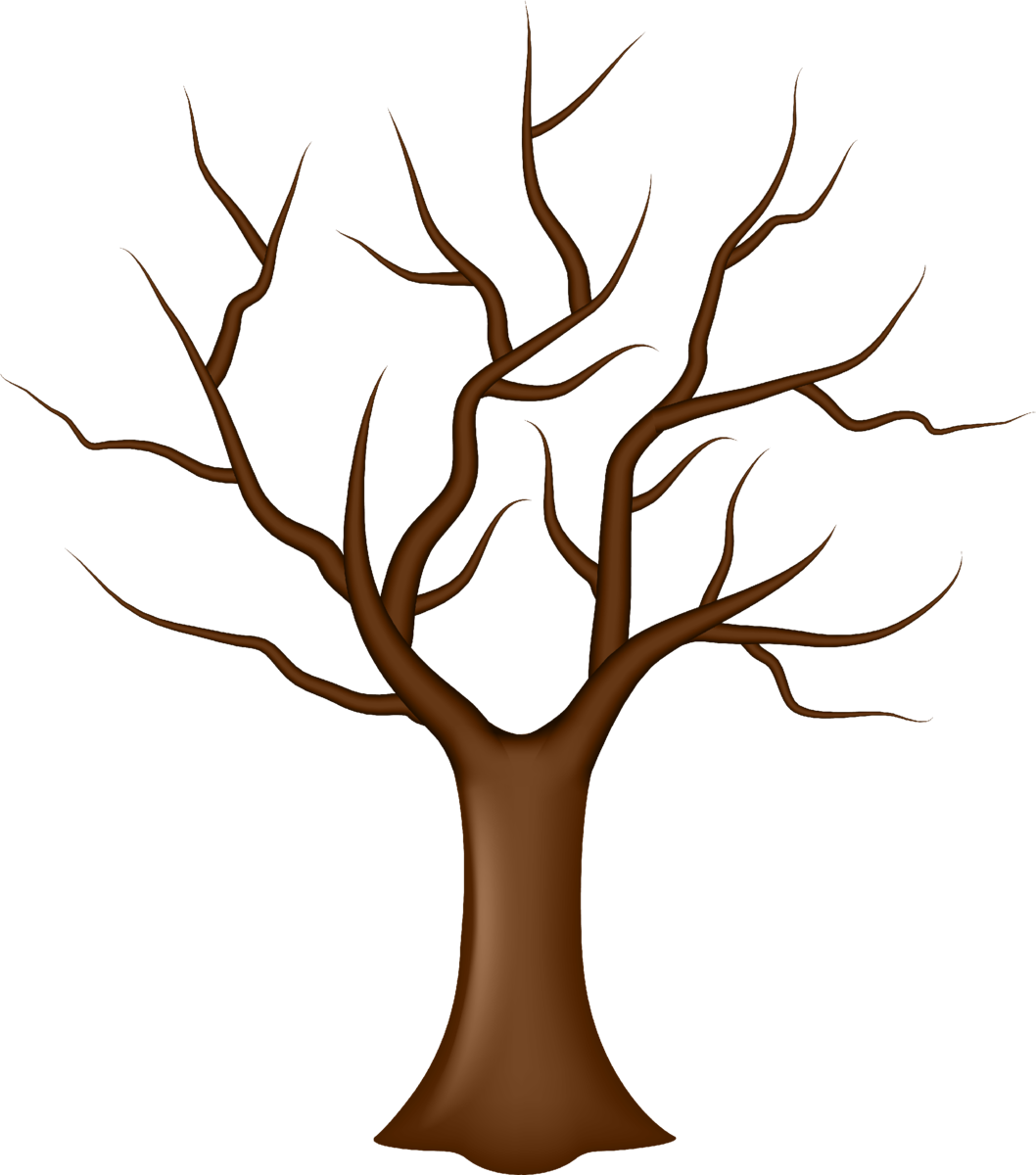 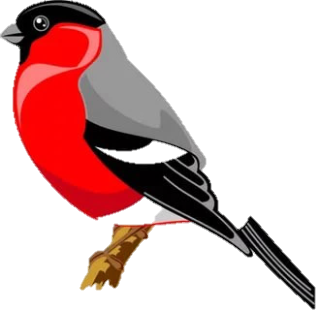 2 слога
СНЕ
ГИРЬ
Определи количество слогов
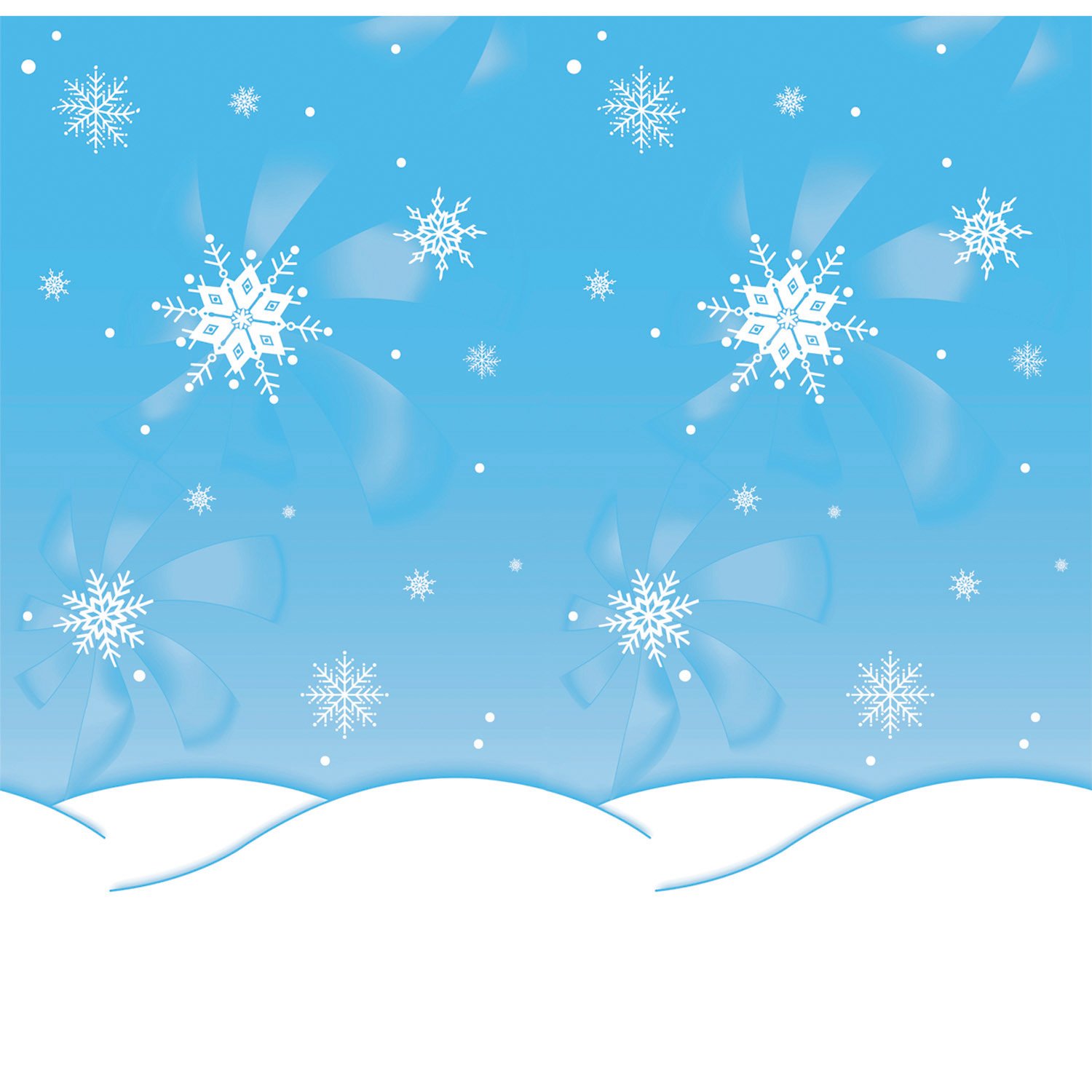 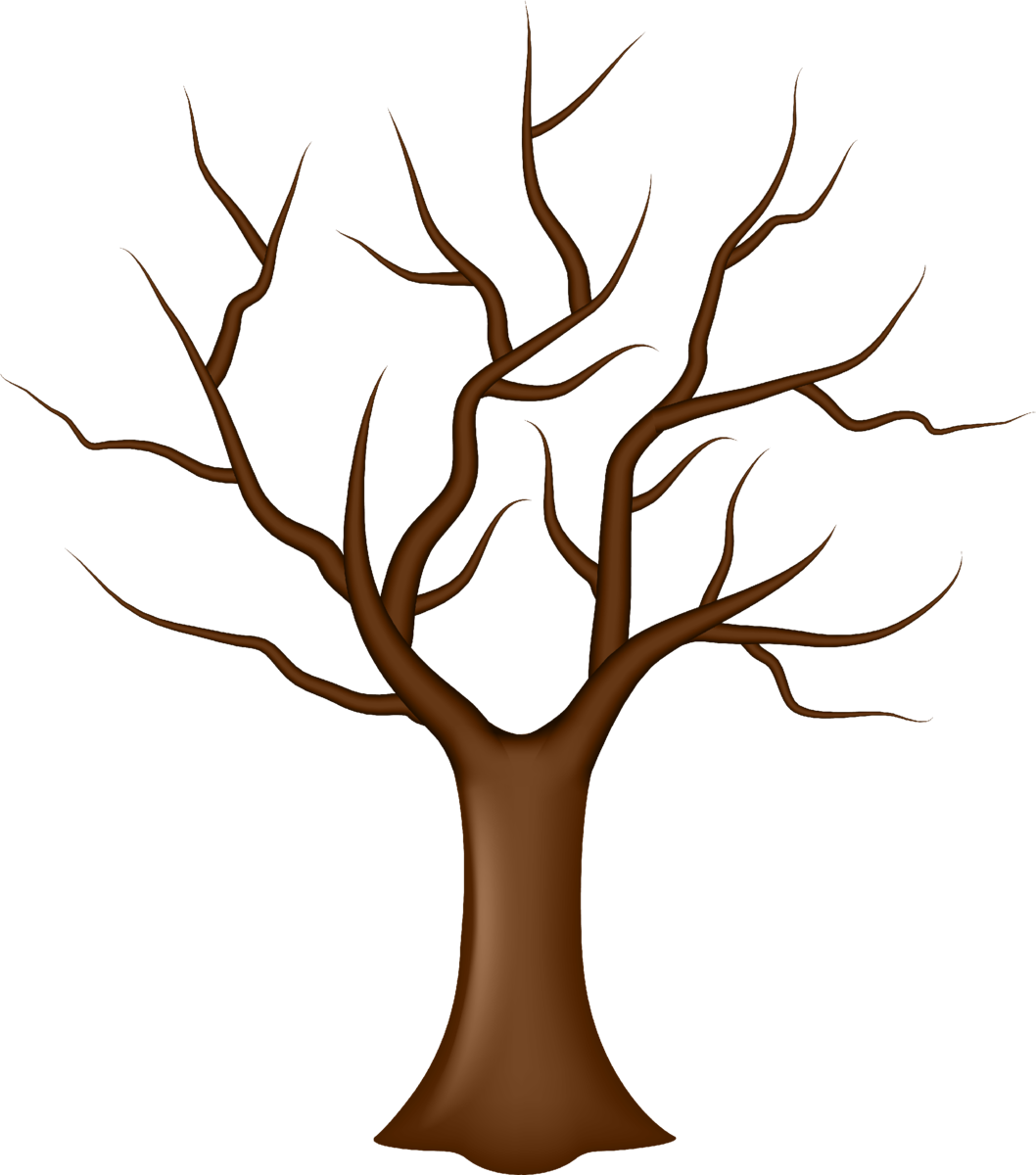 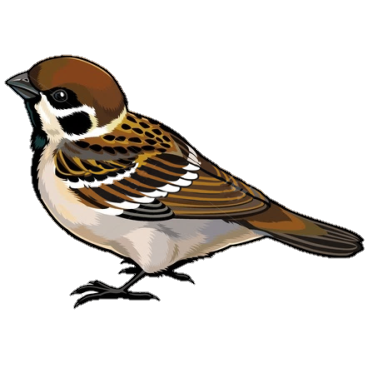 3 слога
БЕЙ
РО
ВО
Определи количество слогов
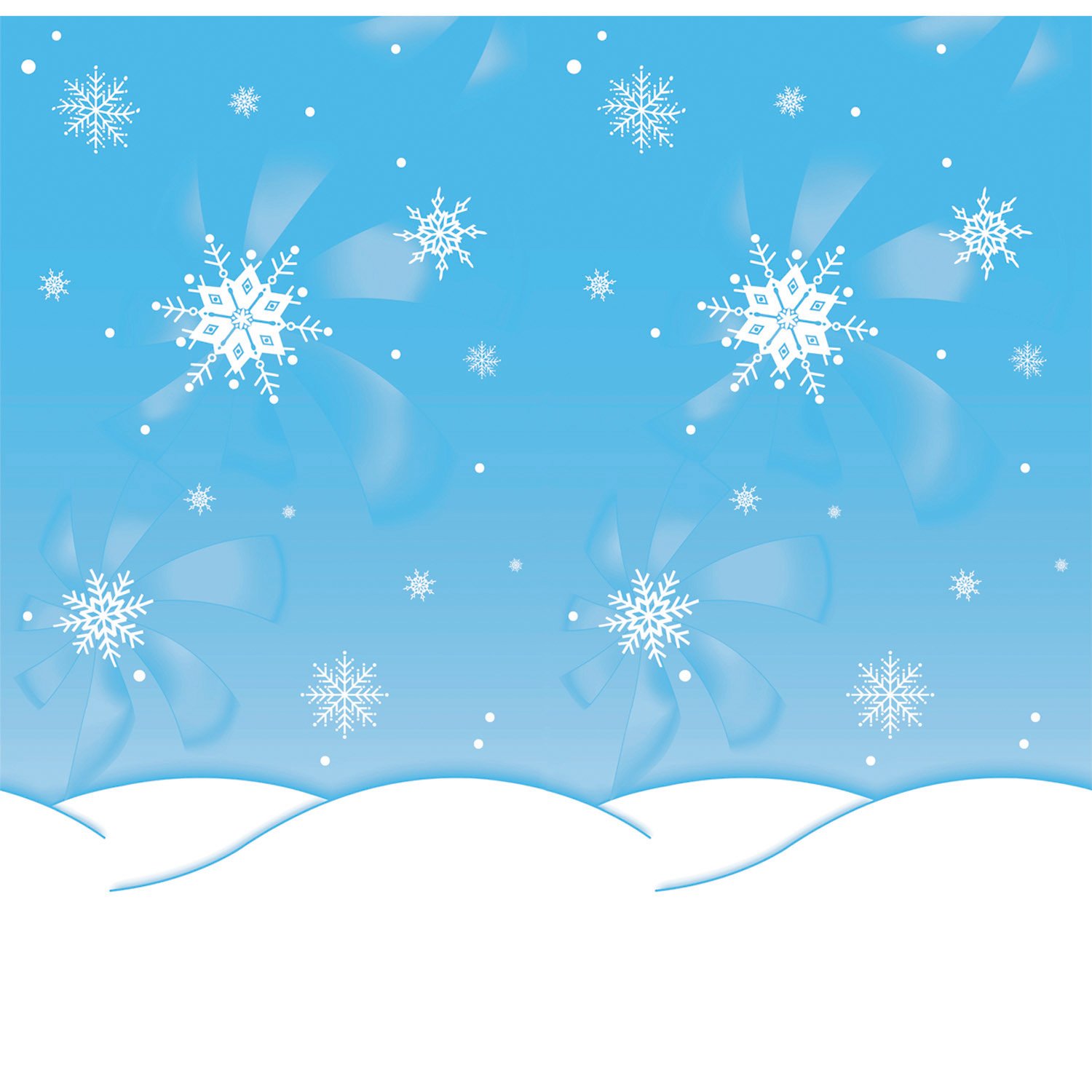 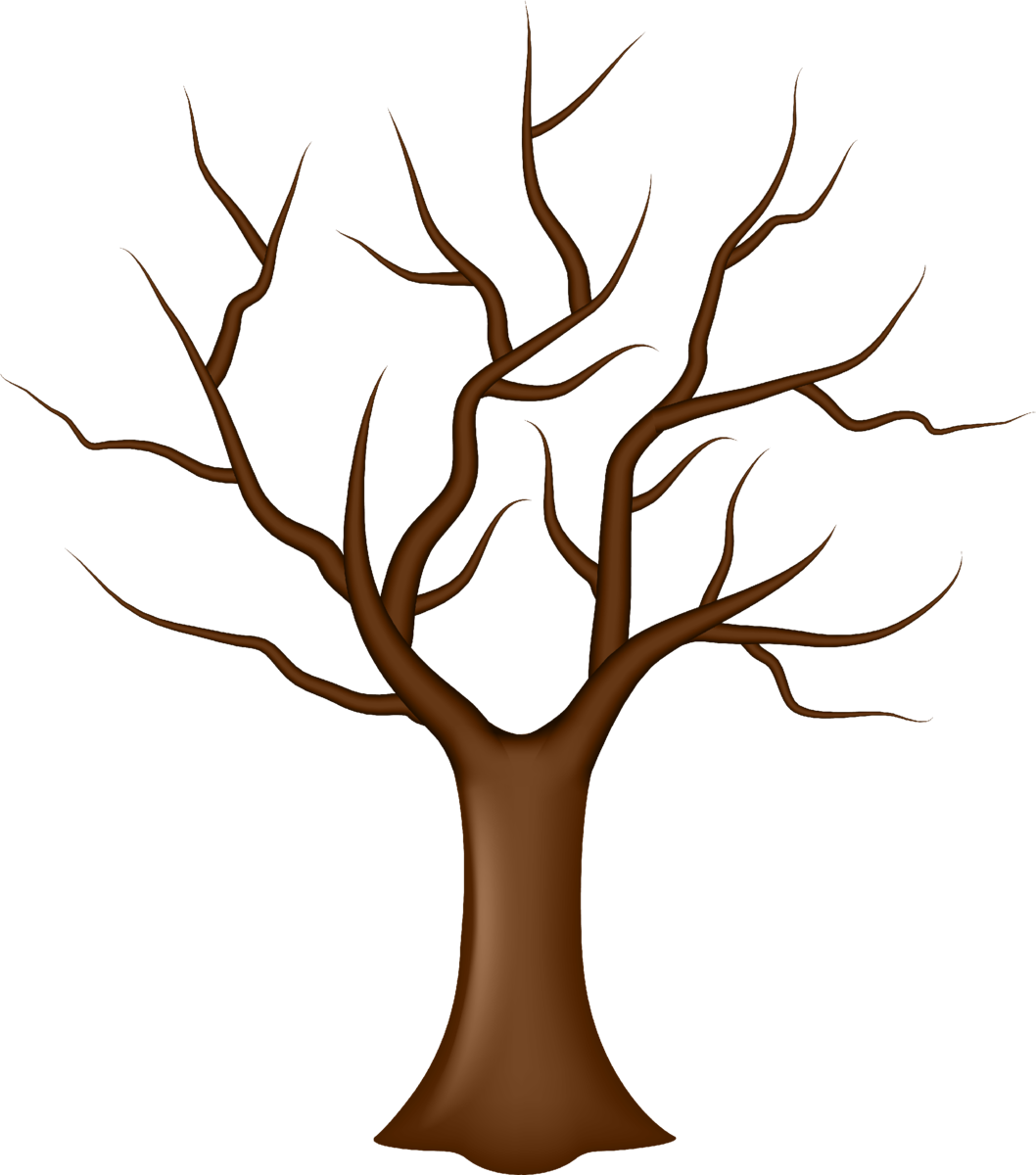 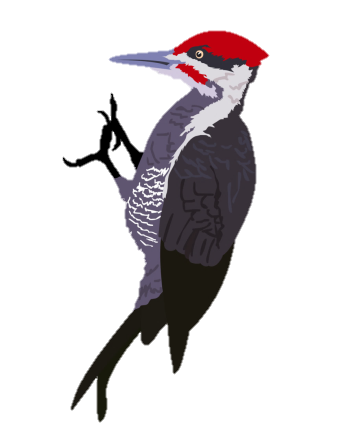 2 слога
ДЯ
ТЕЛ
Определи количество слогов
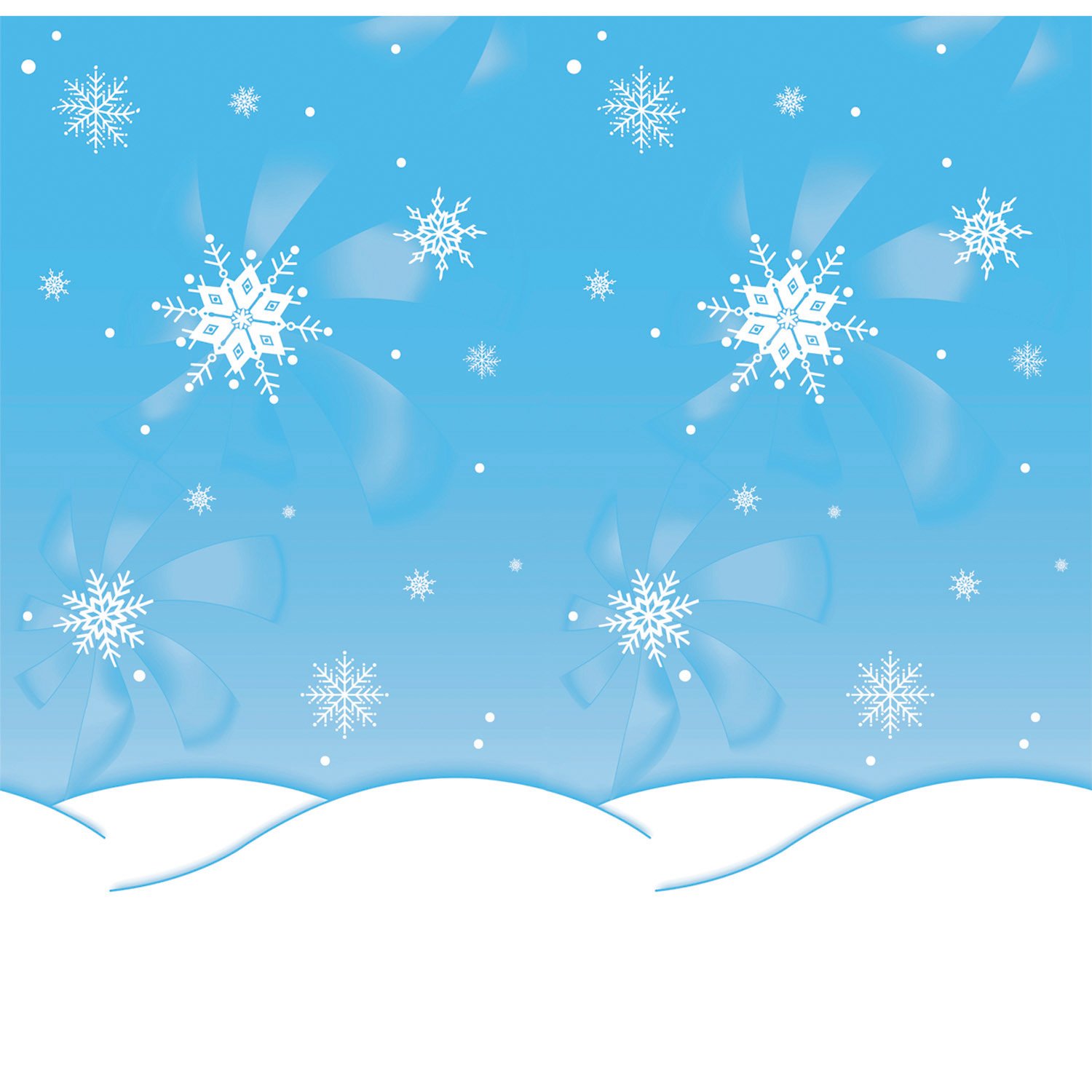 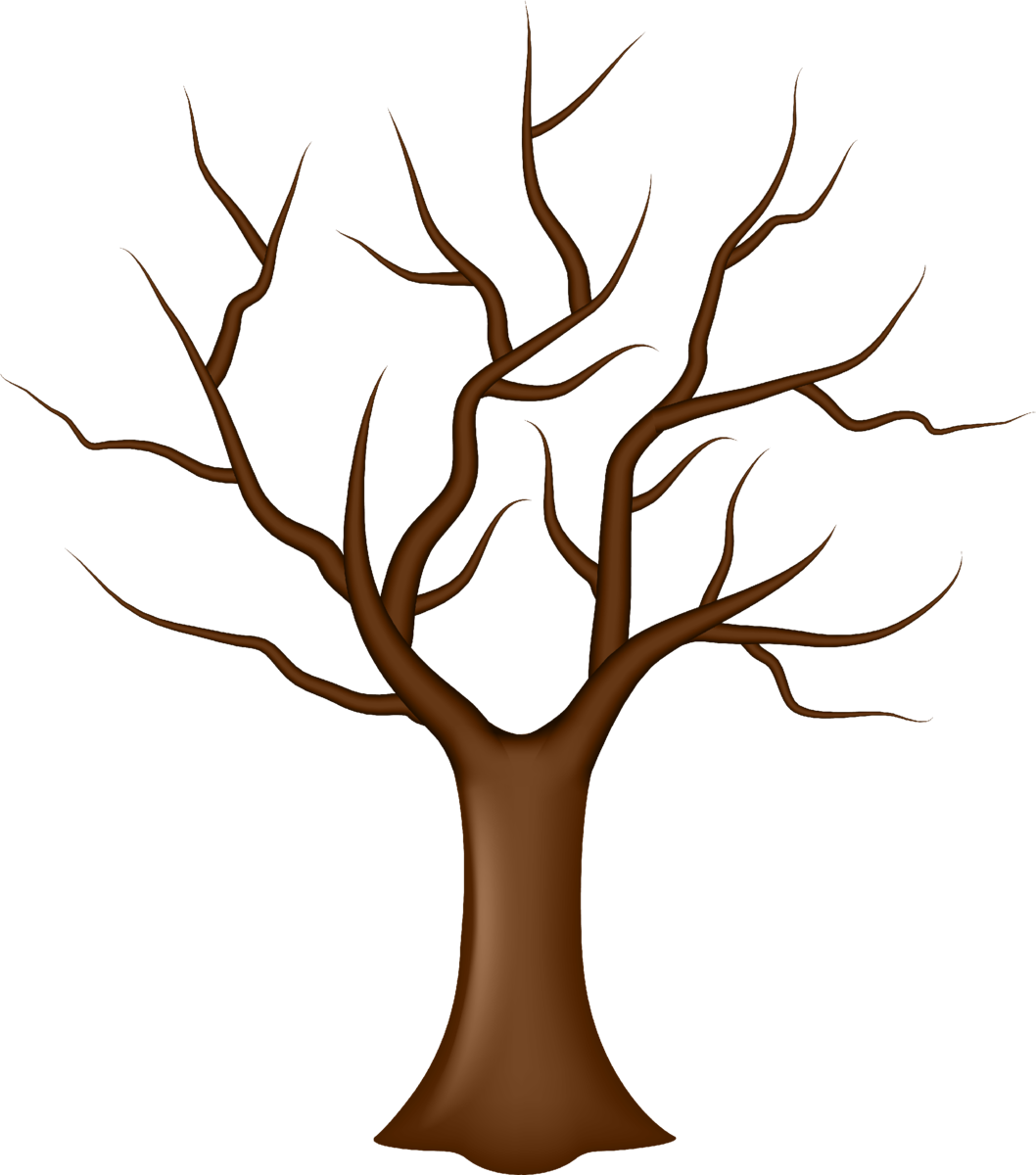 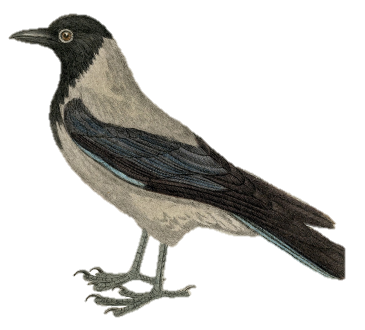 3 слога
НА
РО
ВО
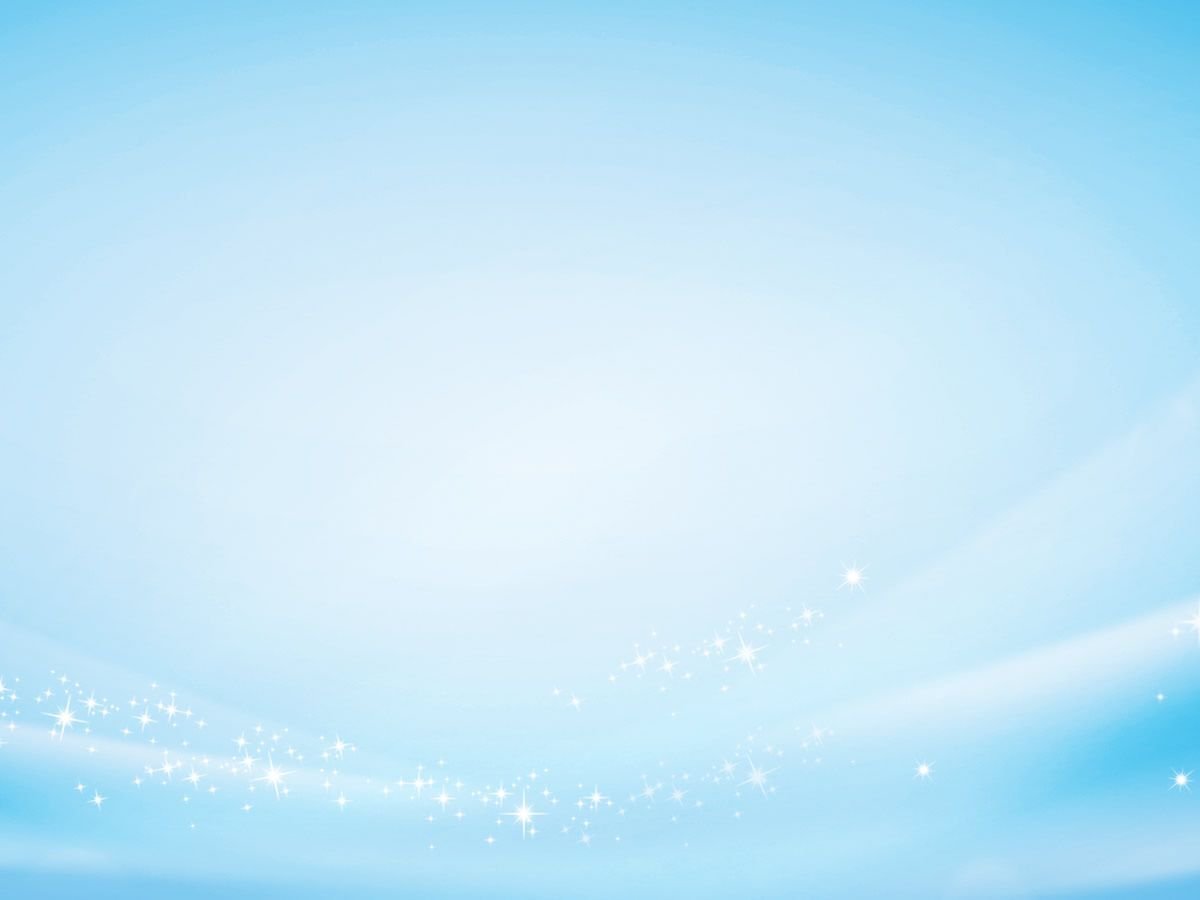 «Скажи одним словом»
У синицы желтая грудка, значит она…
У снегиря красная грудка, значит он…
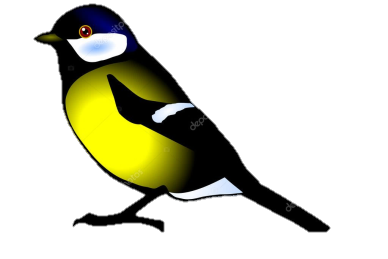 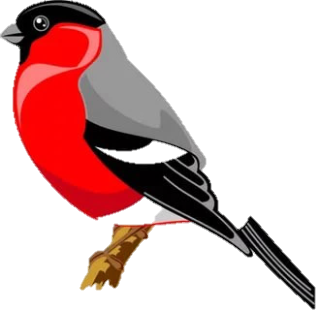 У дятла длинный клюв, значит он…
У сороки длинный хвост, значит она…
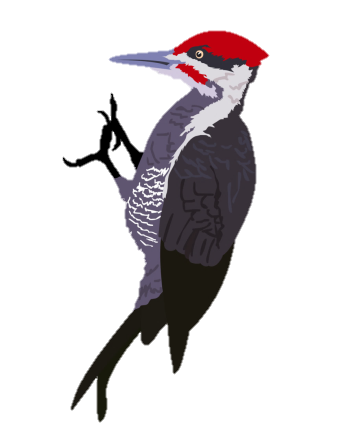 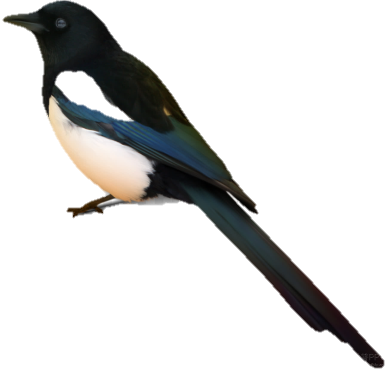 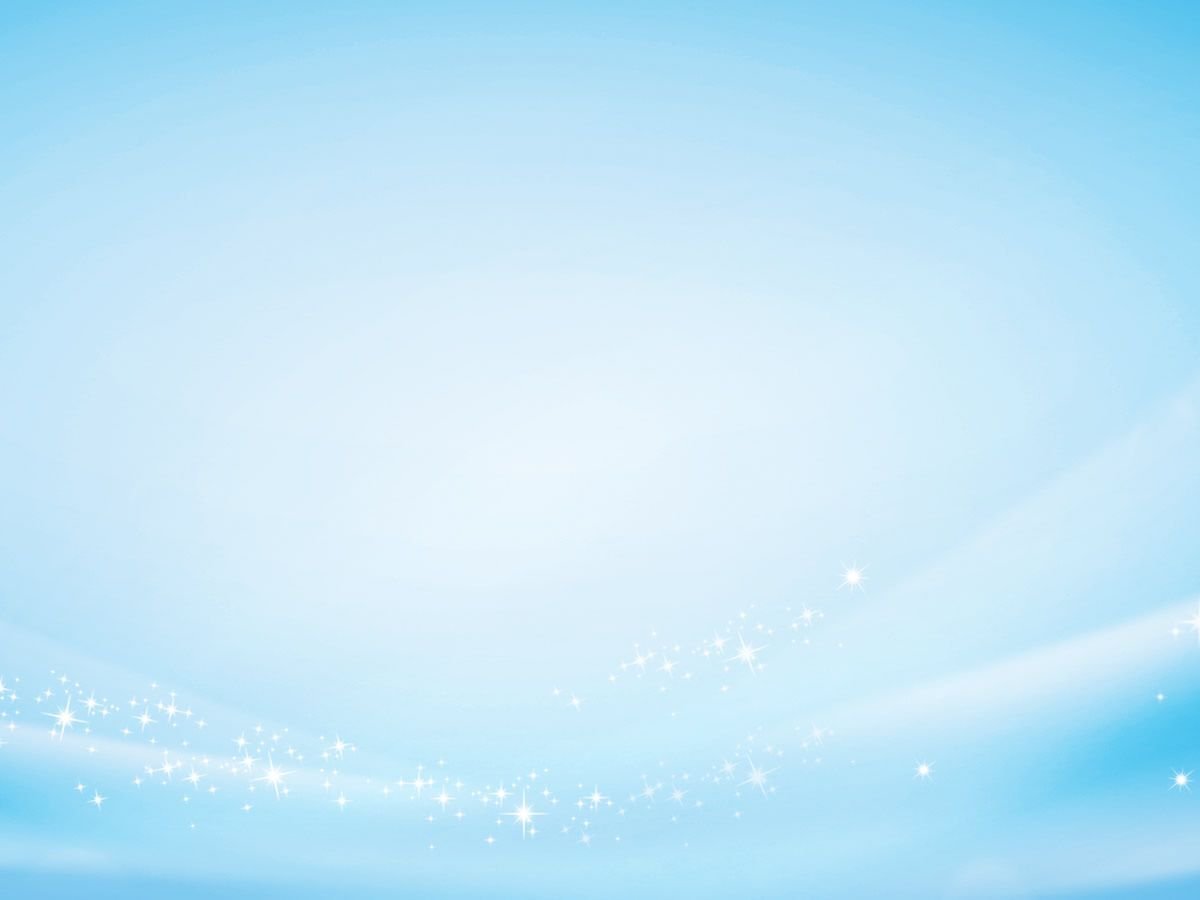 Жадина
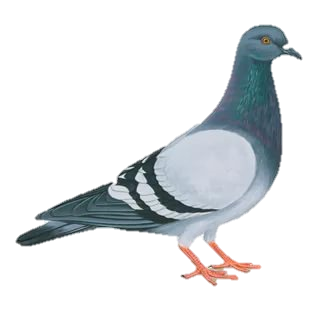 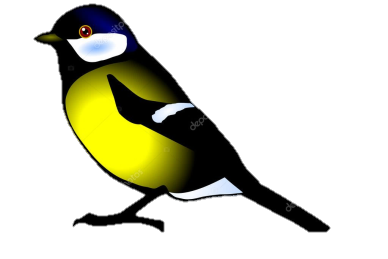 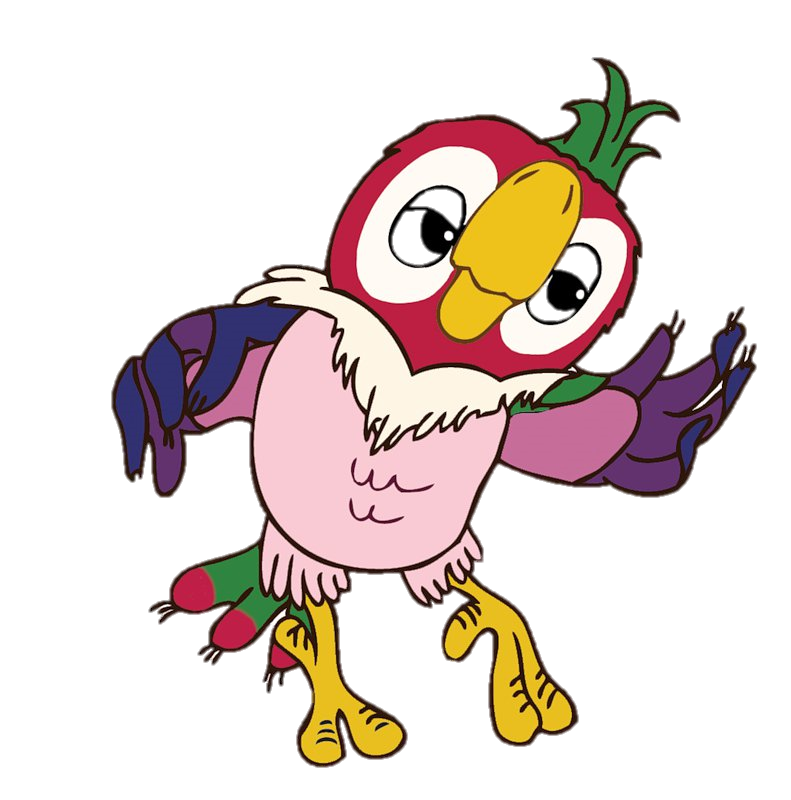 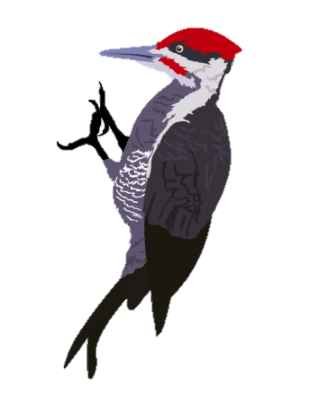 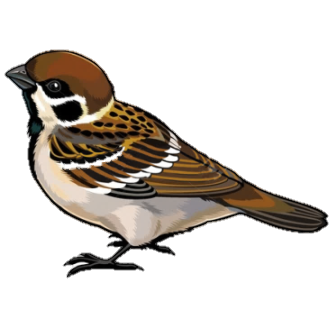 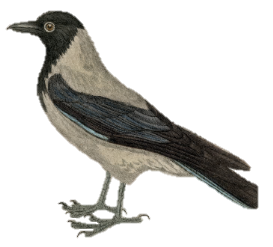 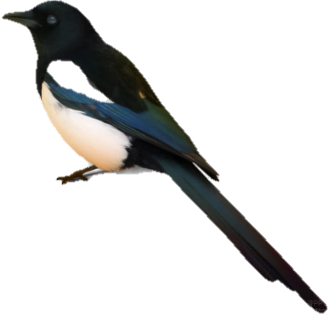 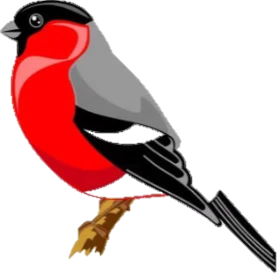 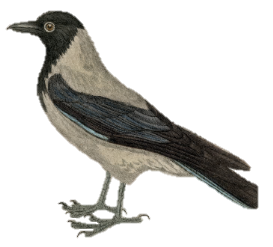 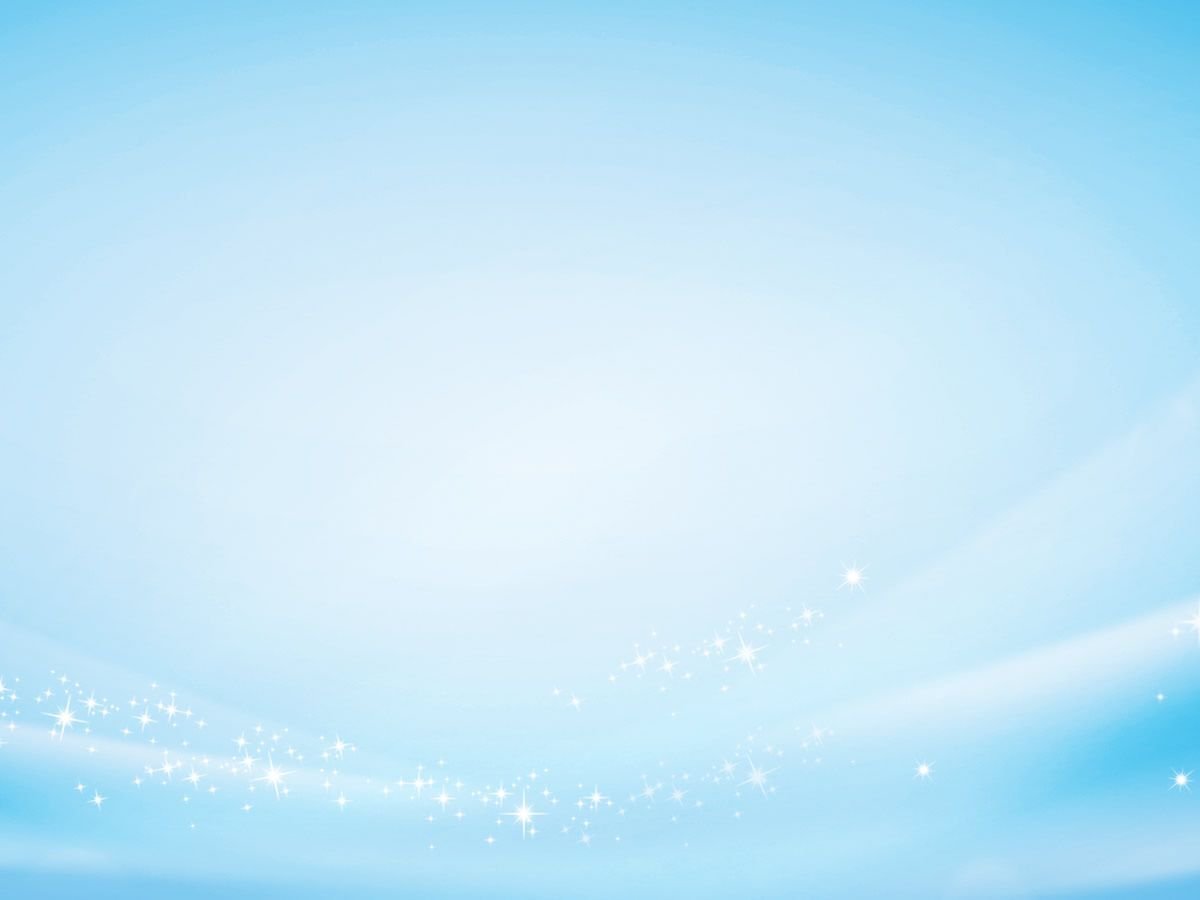 Какая картинка лишняя?
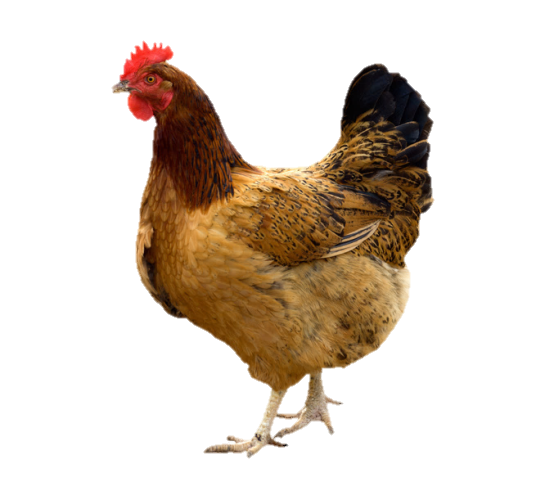 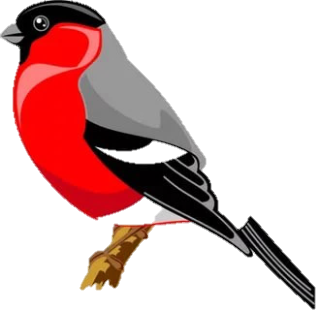 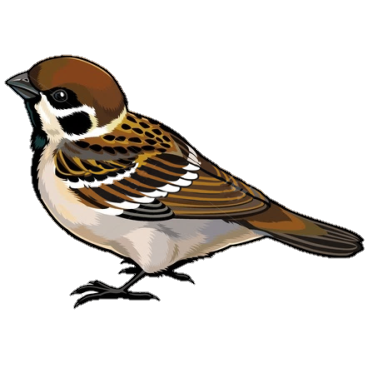 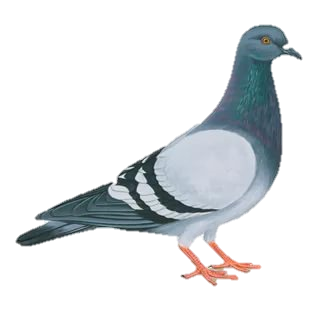 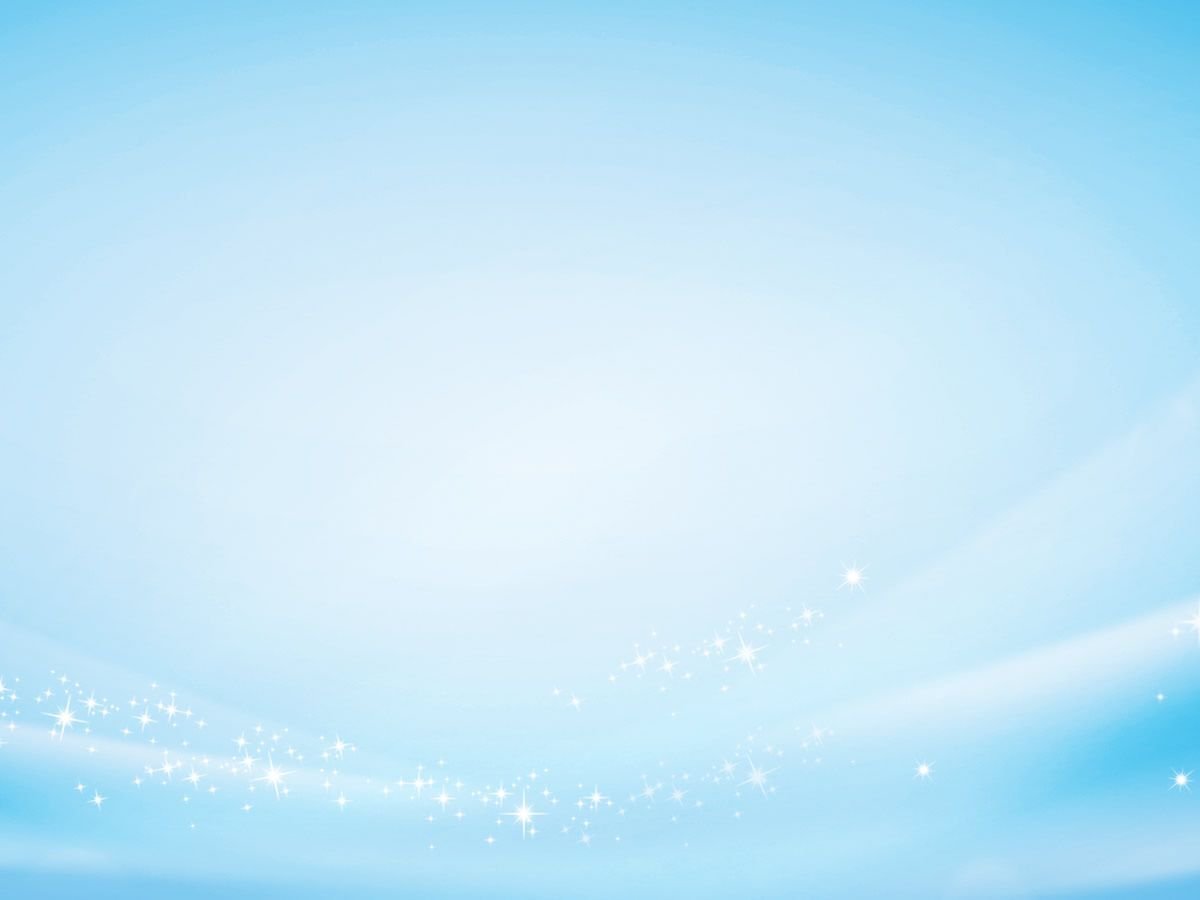 Какая картинка лишняя?
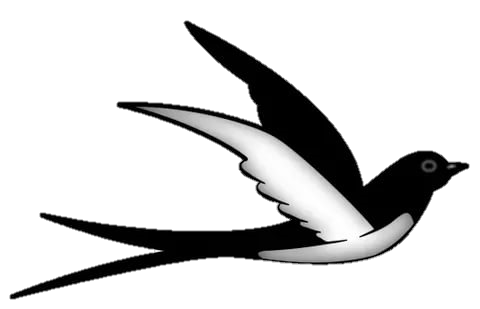 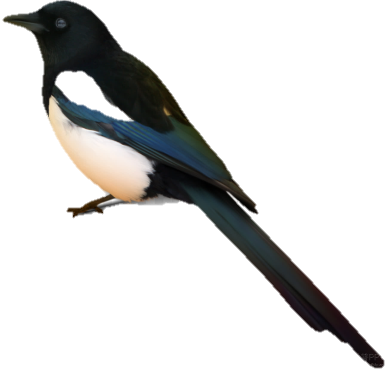 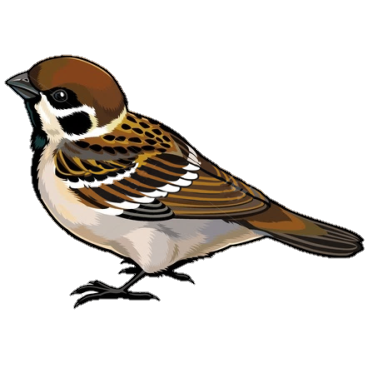 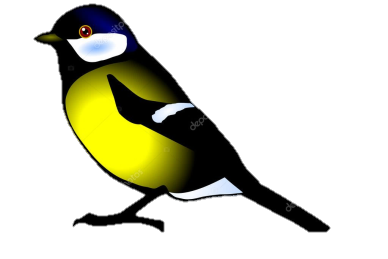 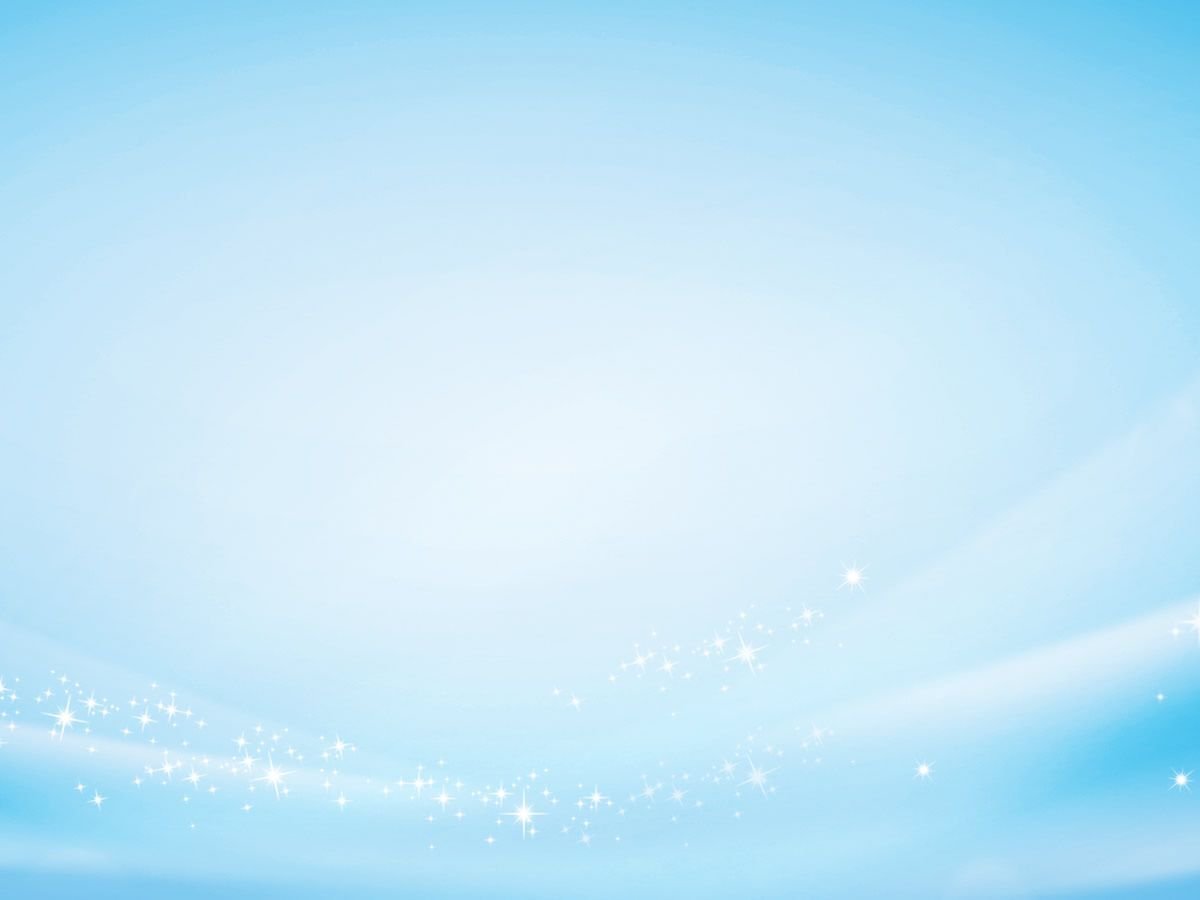 Сравни птиц
У голубя хвост короткий, а у сороки…
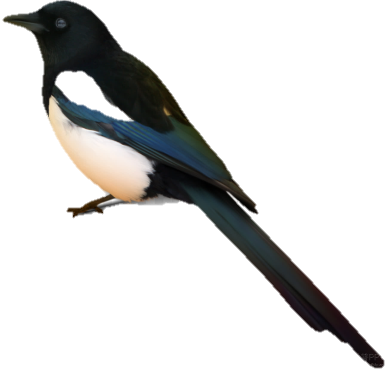 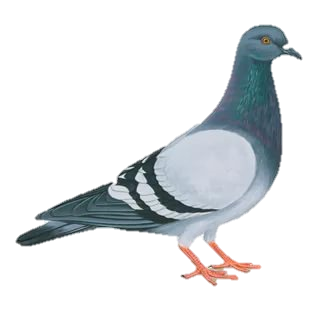 У снегиря грудка красная, а у синицы…
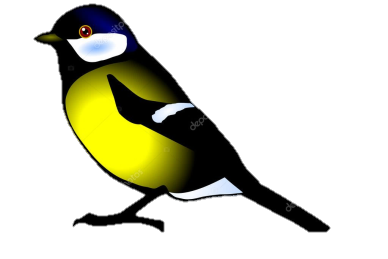 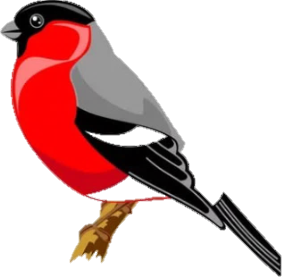 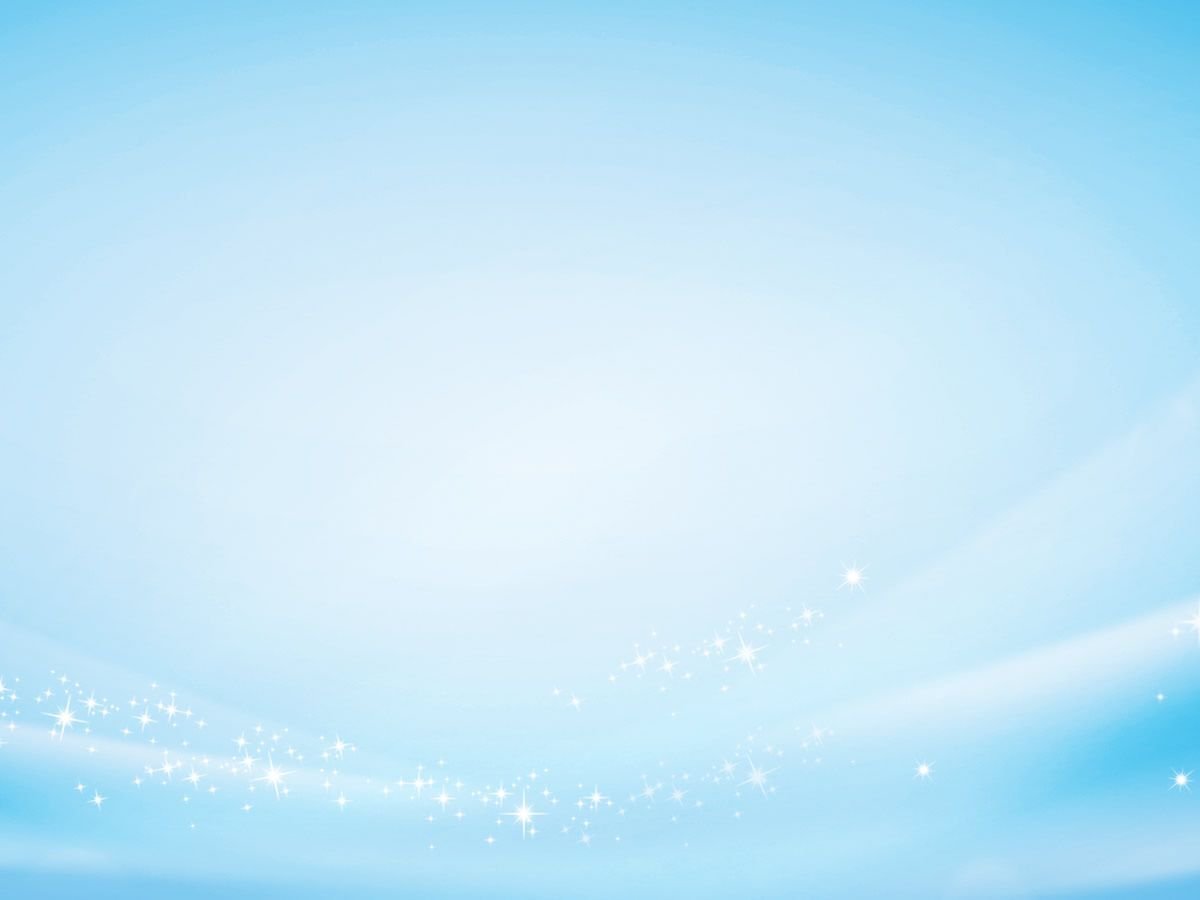 Сравни птиц
Воробей маленький, а ворона…
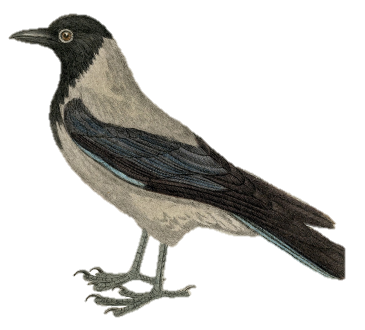 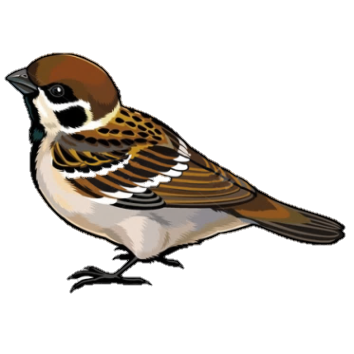 Голубь тяжелый, а синичка…
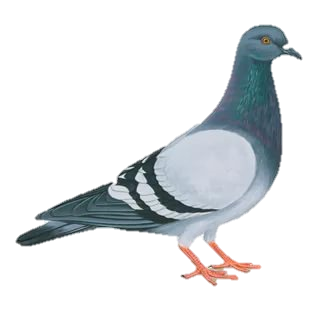 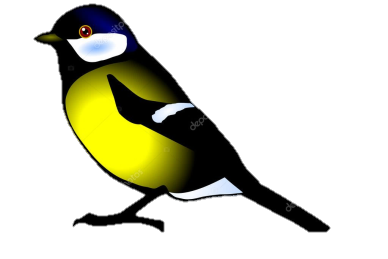 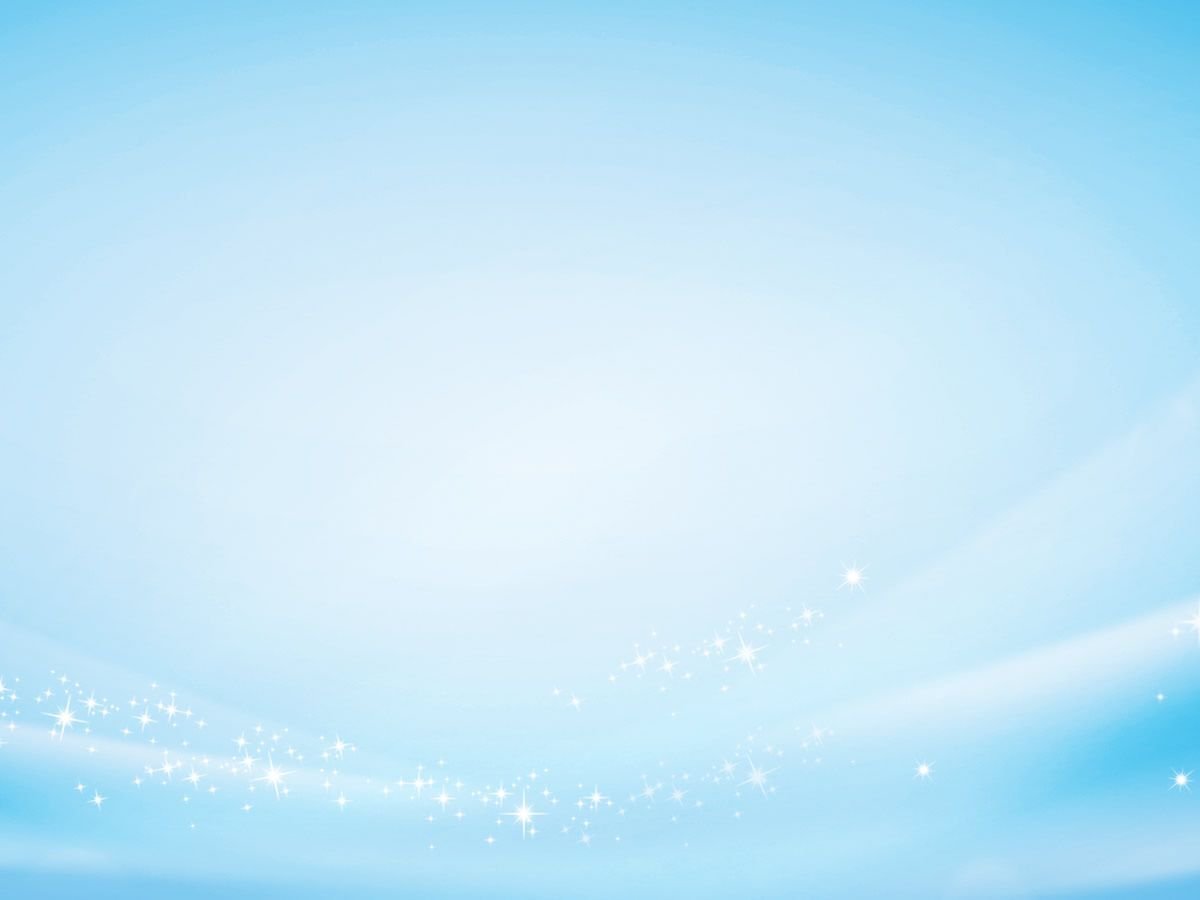 Расскажи, кто где сидит?
(употребление предлогов)
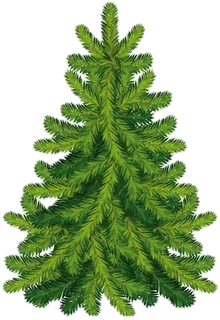 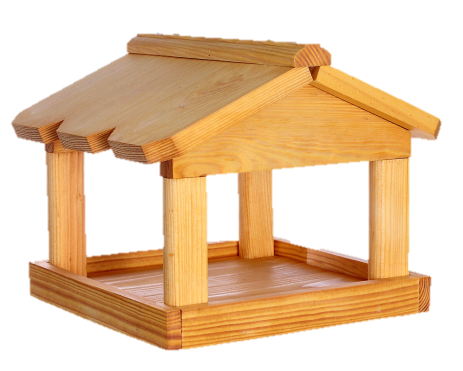 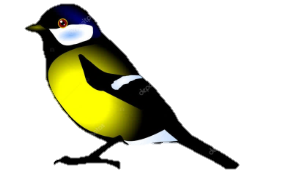 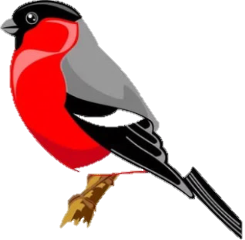 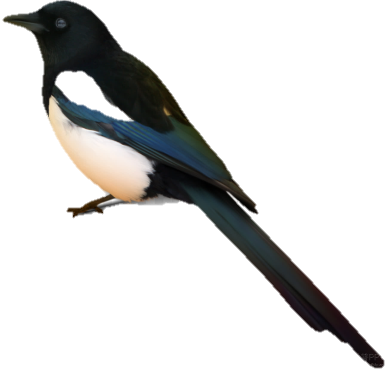 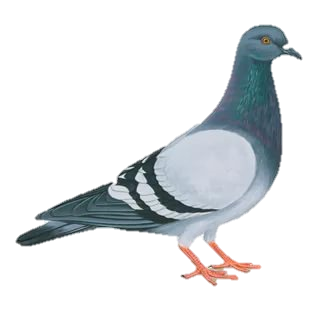 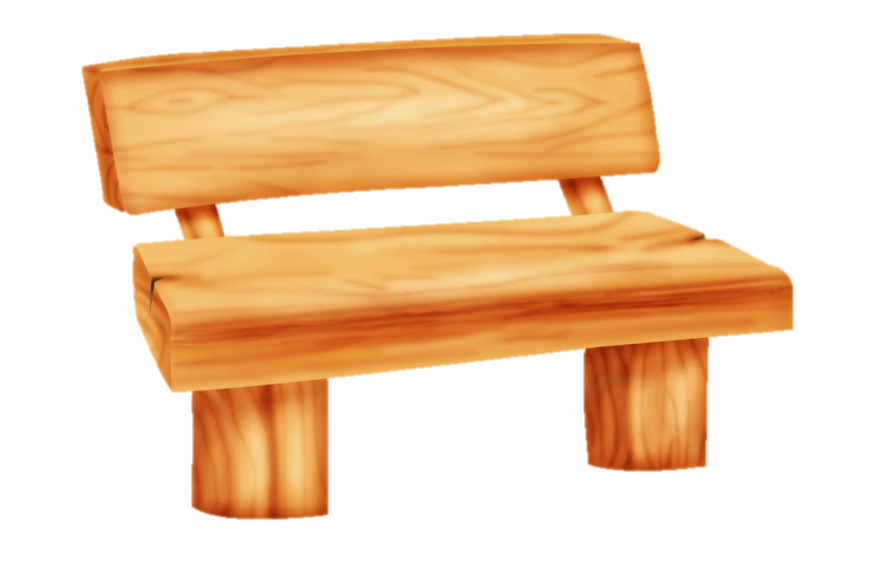 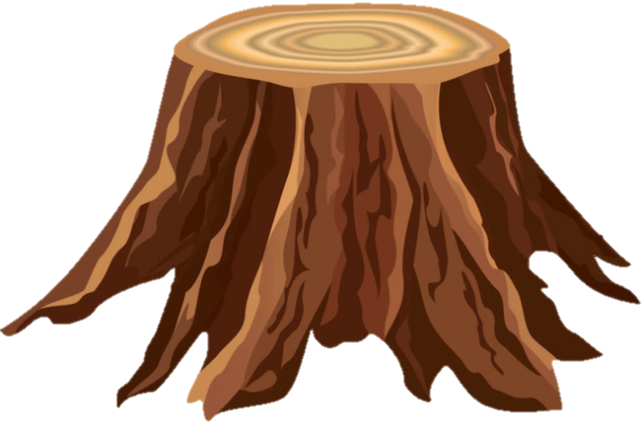 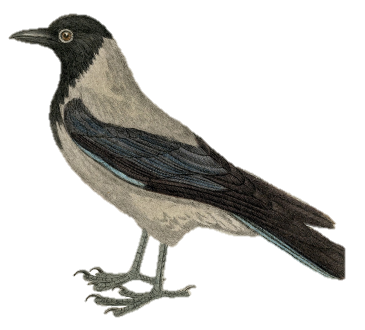 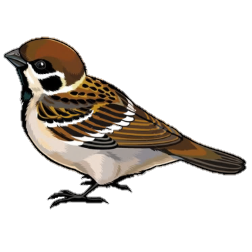 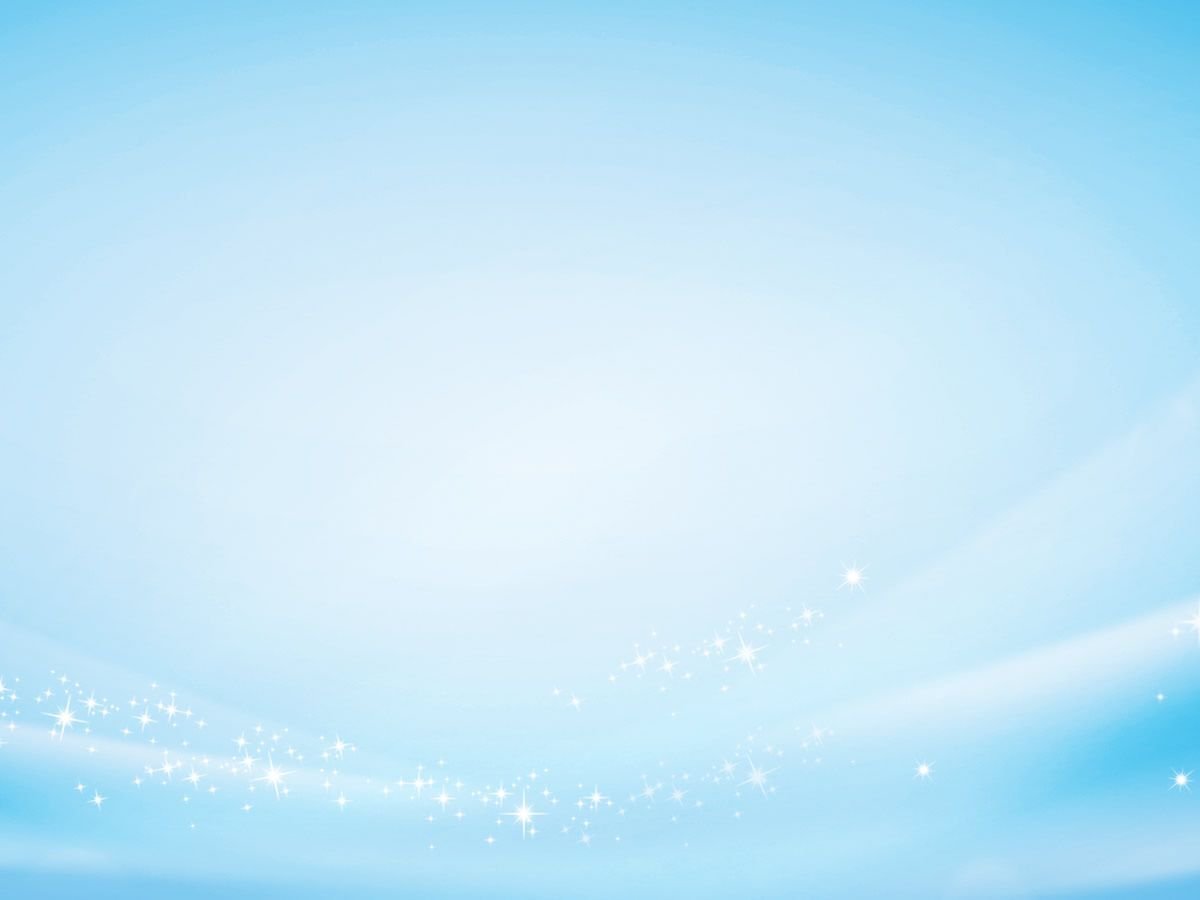 Расскажи о птице
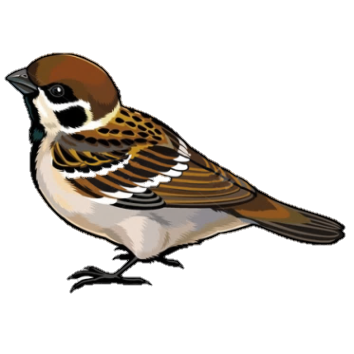 Как зимует?
Что ест?
Перелетные или зимующие
Величина, цвет
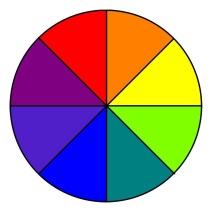 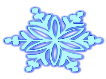 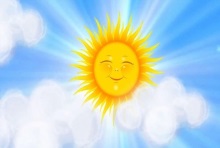 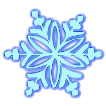 Части тела
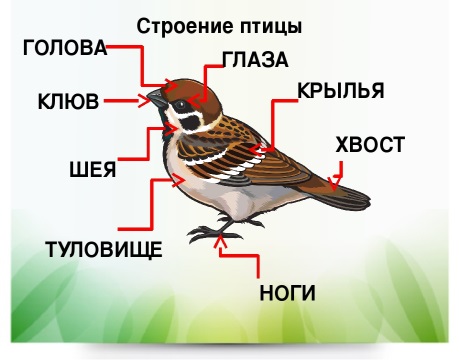 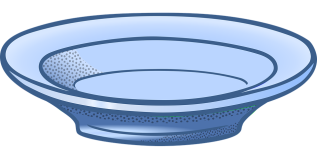 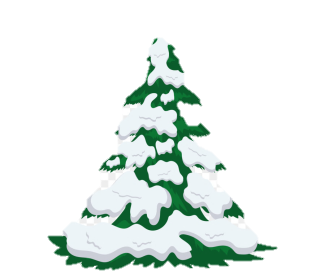 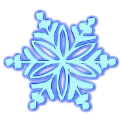 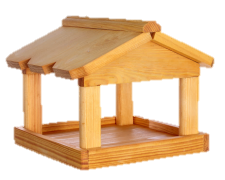